Администрация города Томска
Департамент образования 
МУНИЦИПАЛЬНОЕ АВТОНОМНОЕ ДОШКОЛЬНОЕ ОБРАЗОВАТЕЛЬНОЕ 
УЧРЕЖДЕНИЕ ДЕТСКИЙ САД № 39 г. ТОМСК
634021, город Томск, ул. Алтайская 128, телефон 45-06-40
Лексическая тема
«Новый год»
Учитель –логопед:
Петрова Ольга Николаевна
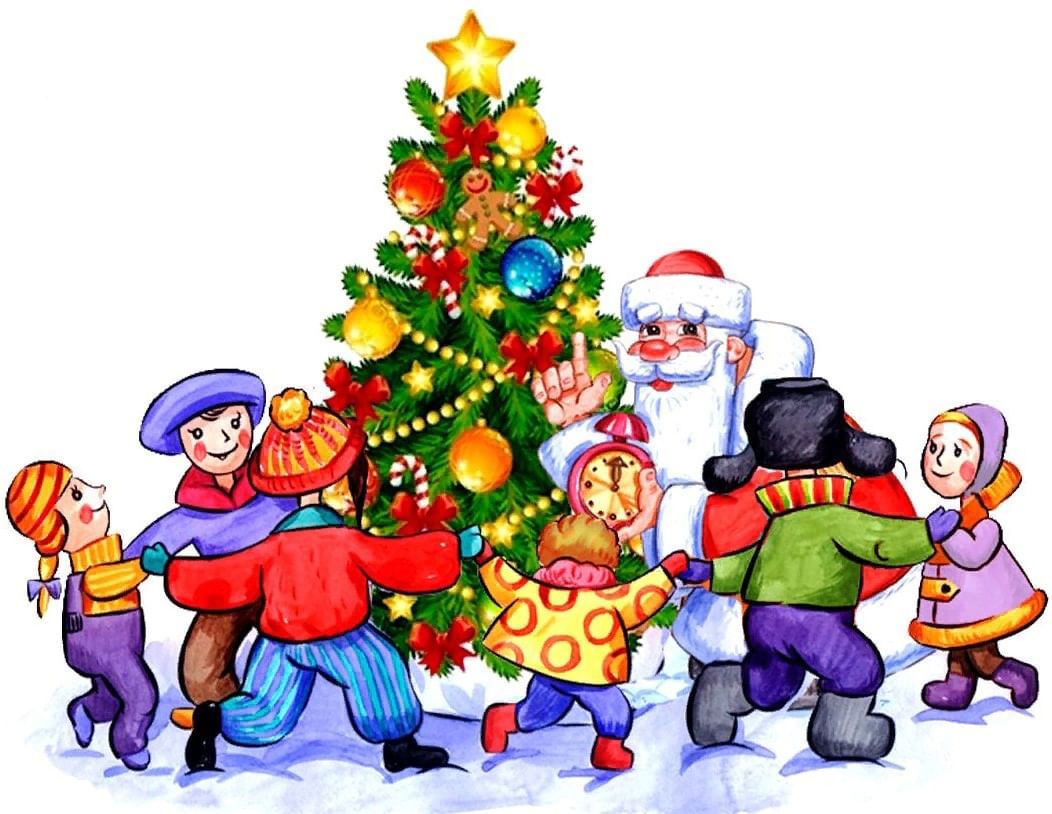 Вьюга по двору гуляет, 
В доме елочка сверкает.
Дети водят хоровод. 
Что за праздник? …
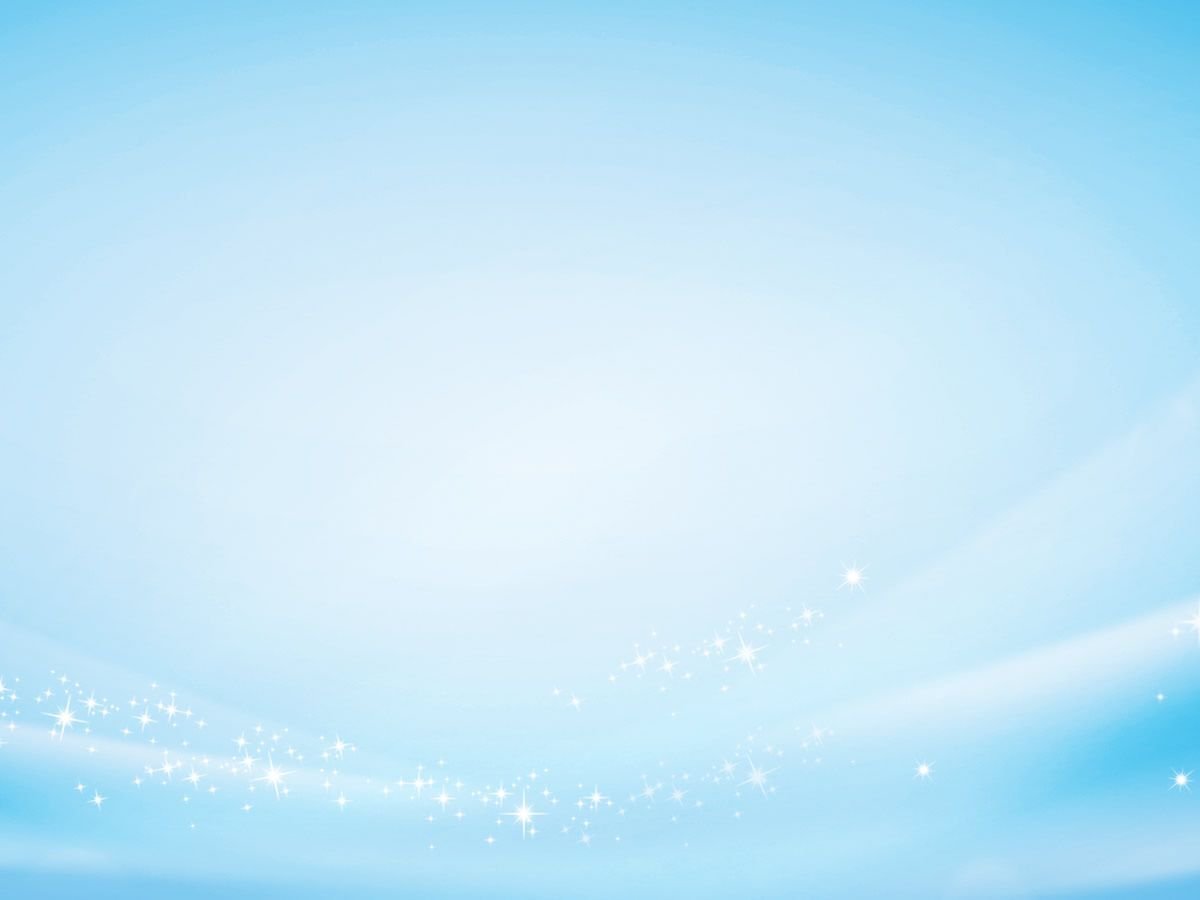 Один-много
(елка, дед Мороз)
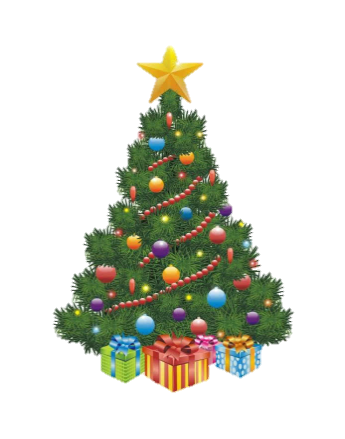 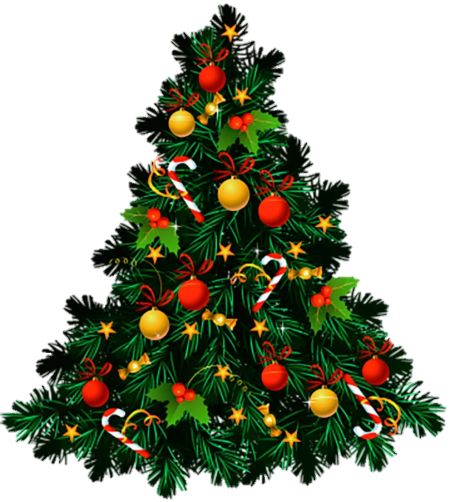 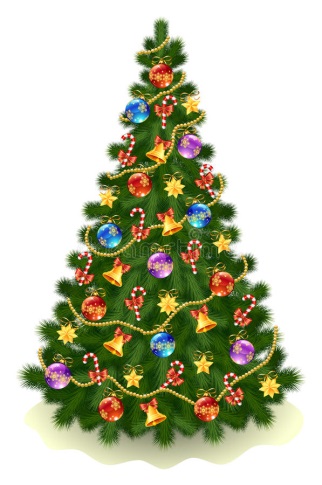 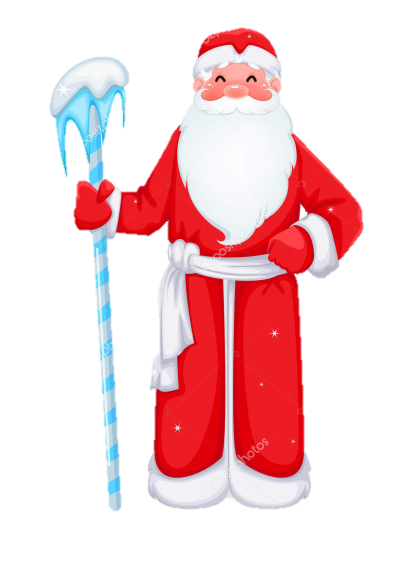 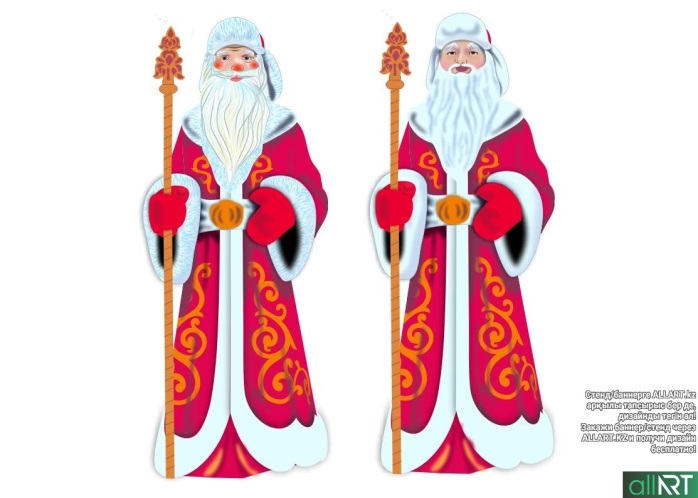 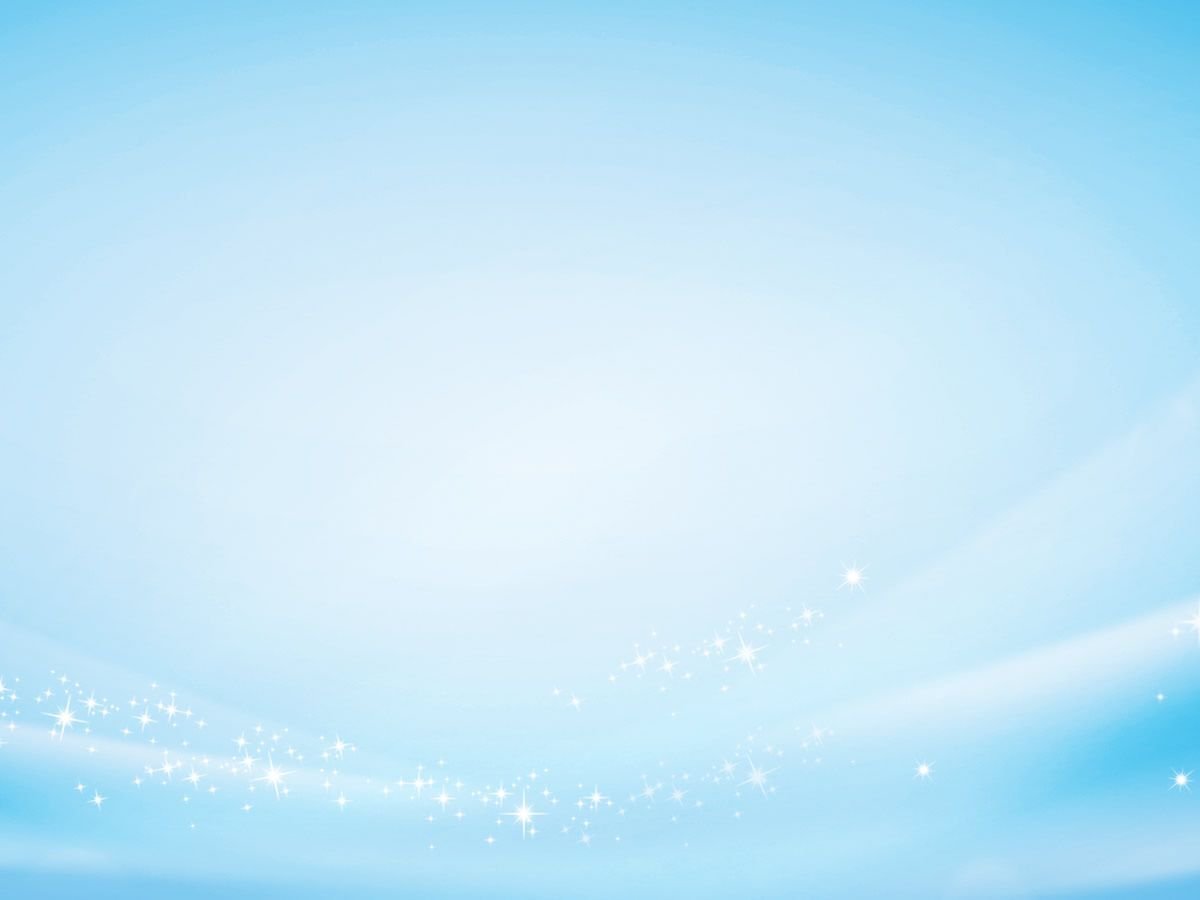 Один-много
(Снегурочка, игрушка)
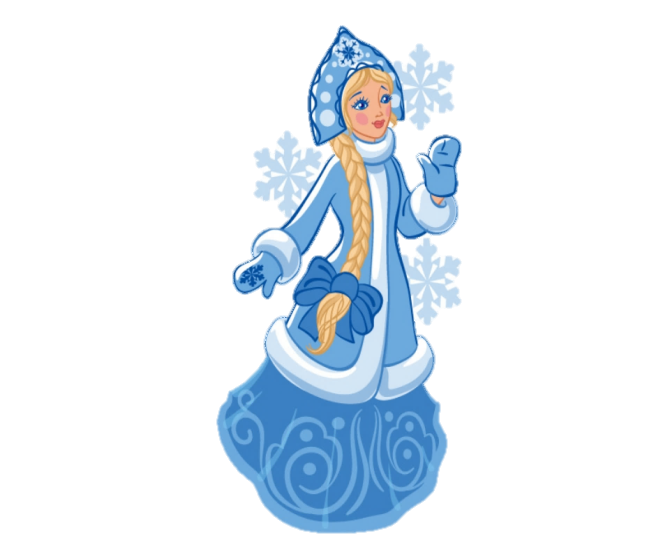 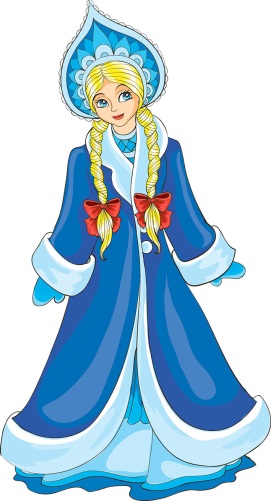 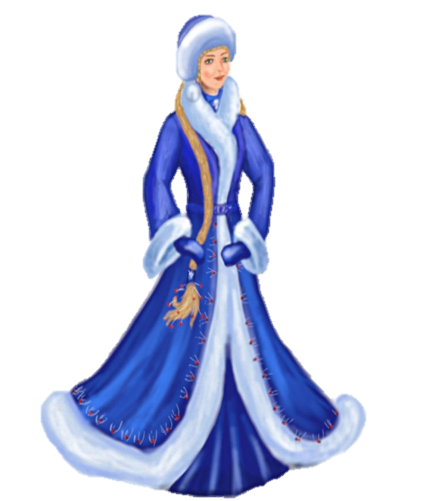 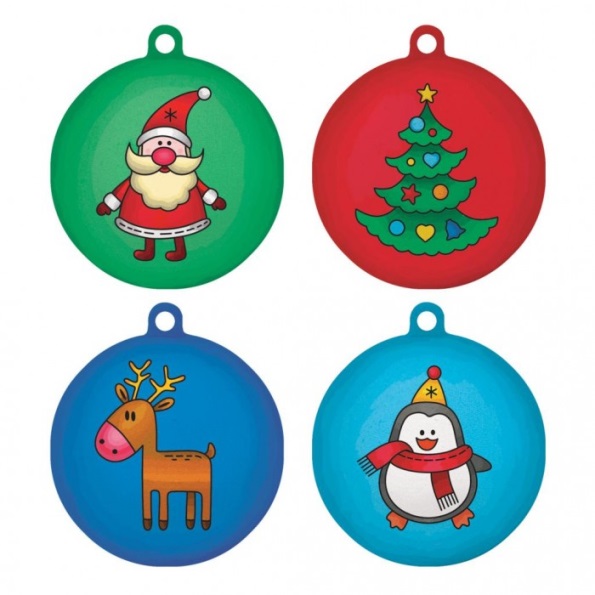 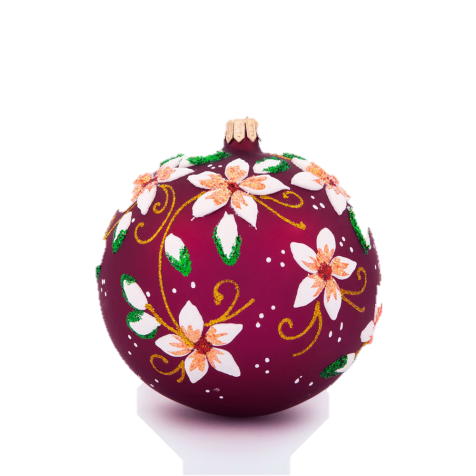 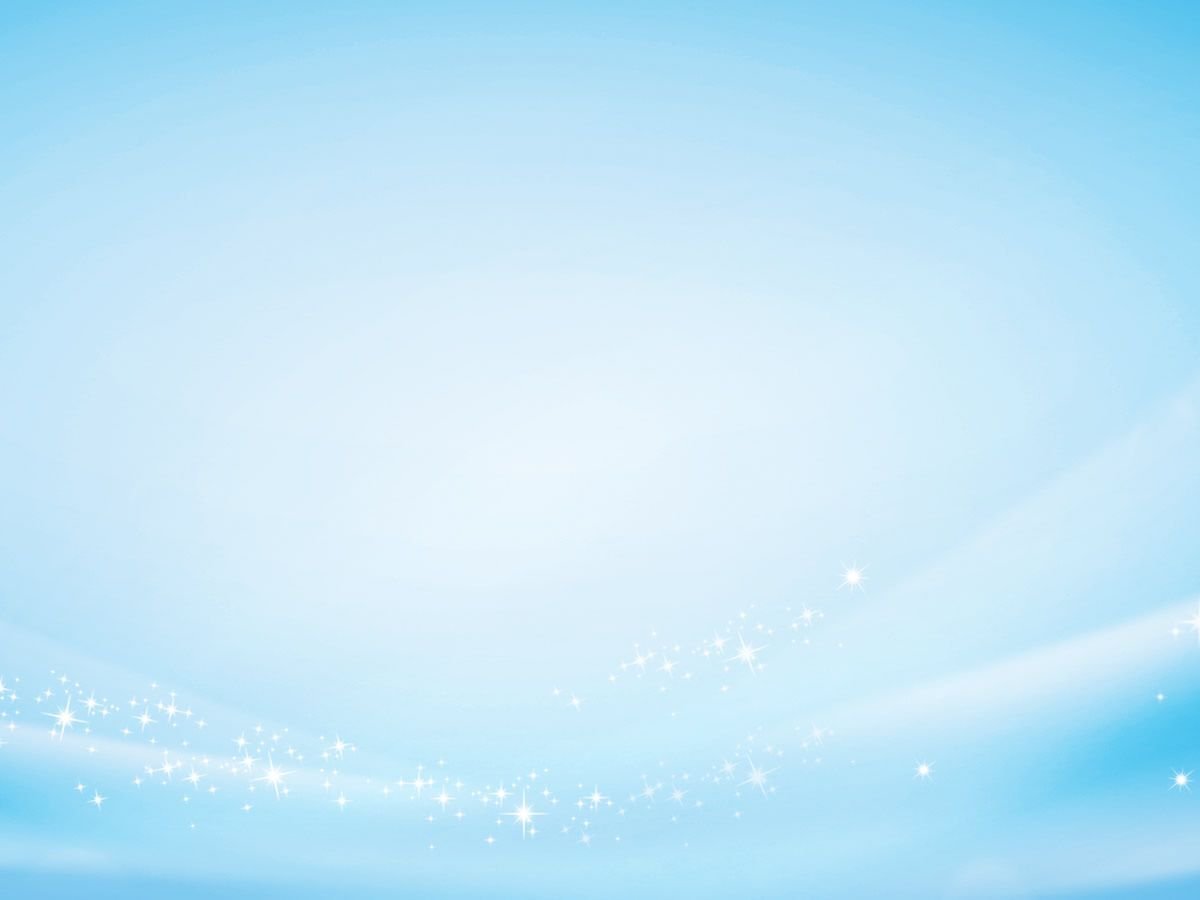 Один-много
(хлопушка, гирлянда)
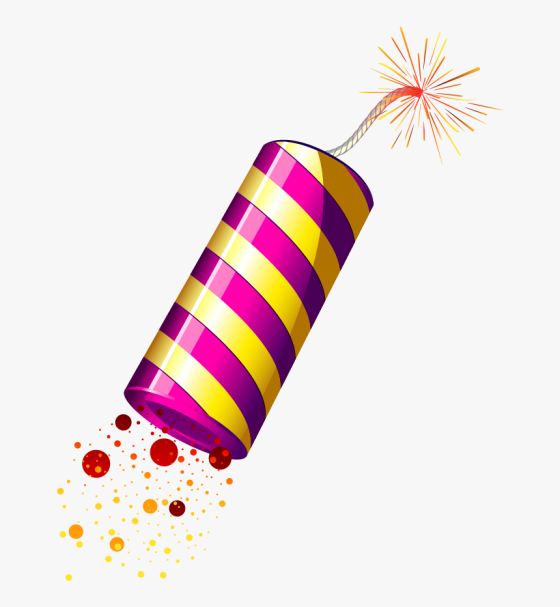 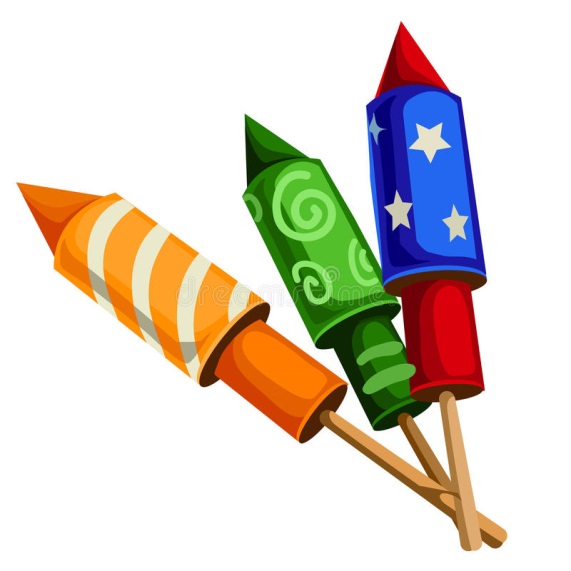 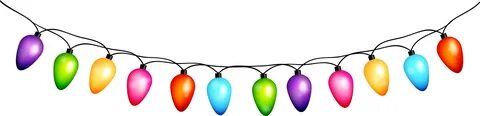 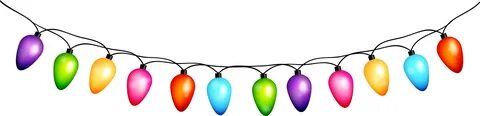 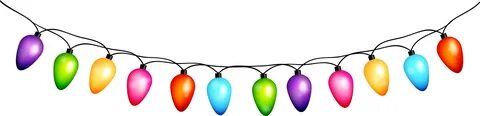 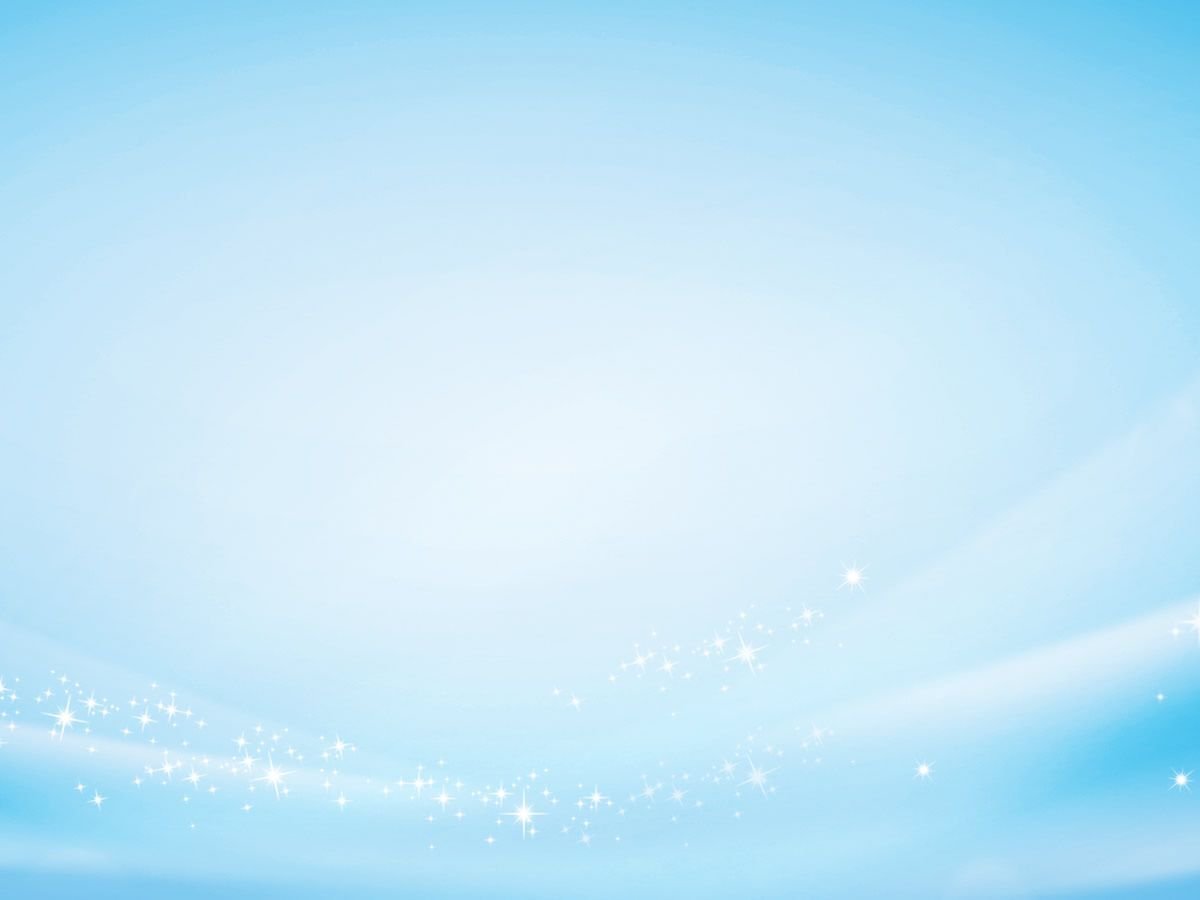 Посчитай  (нажимаем 5 раз)
(игрушки).
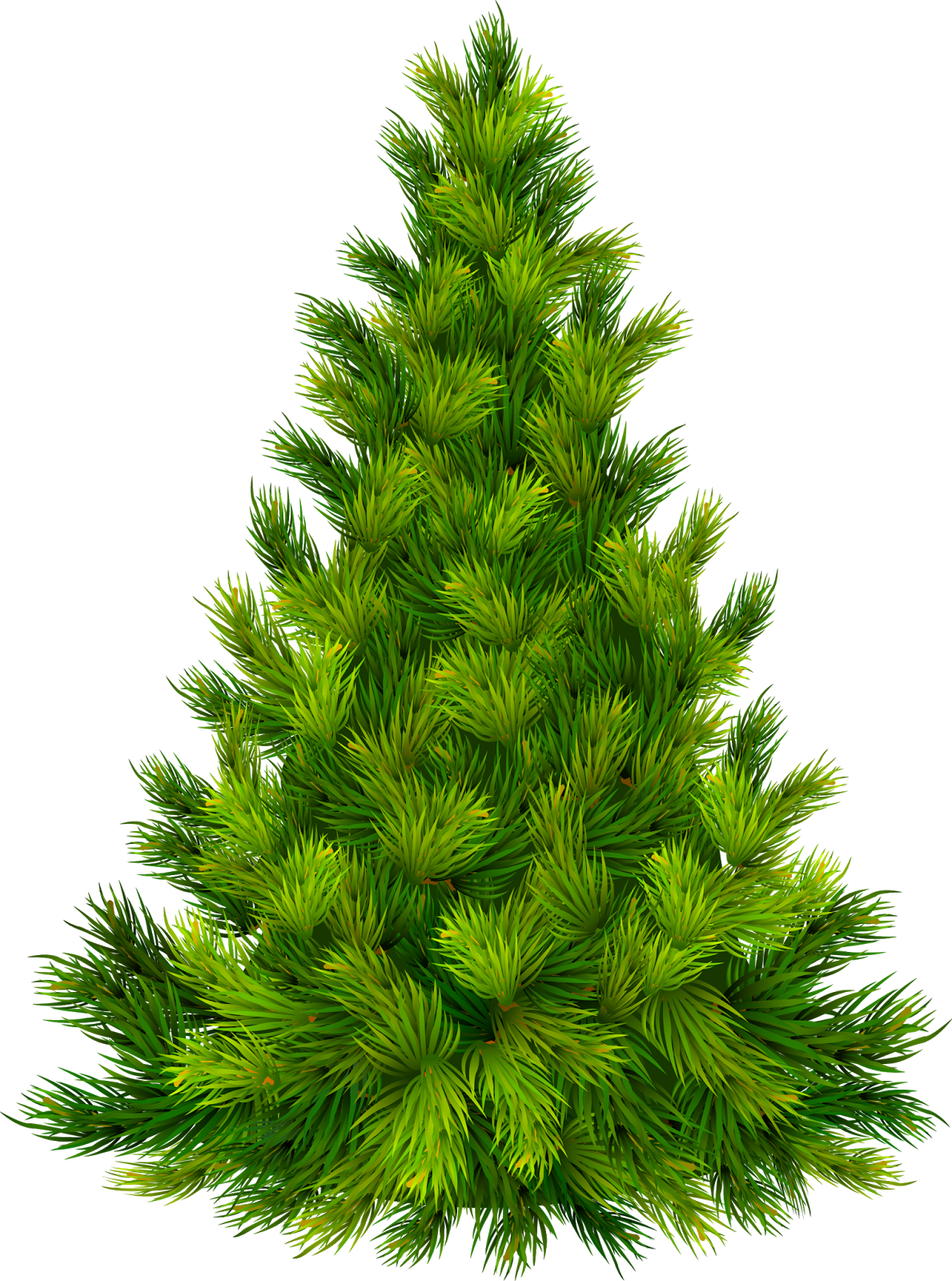 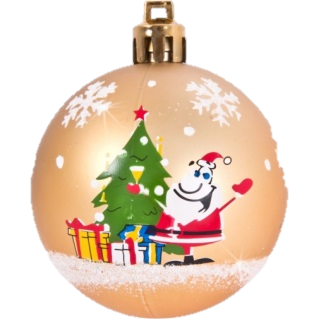 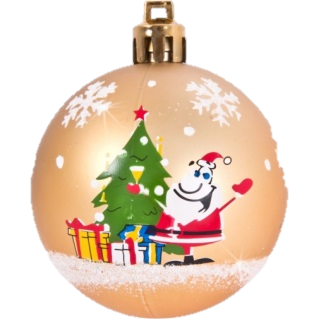 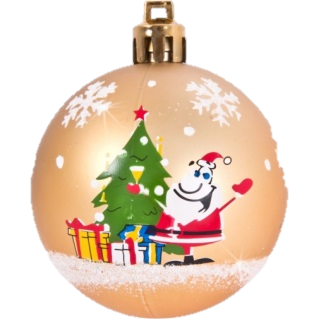 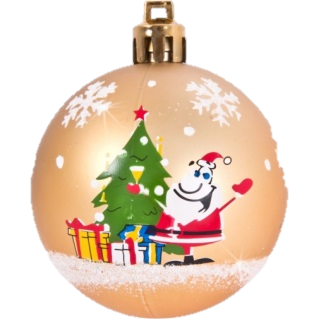 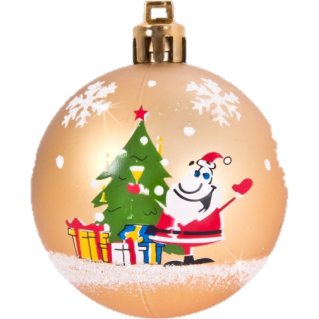 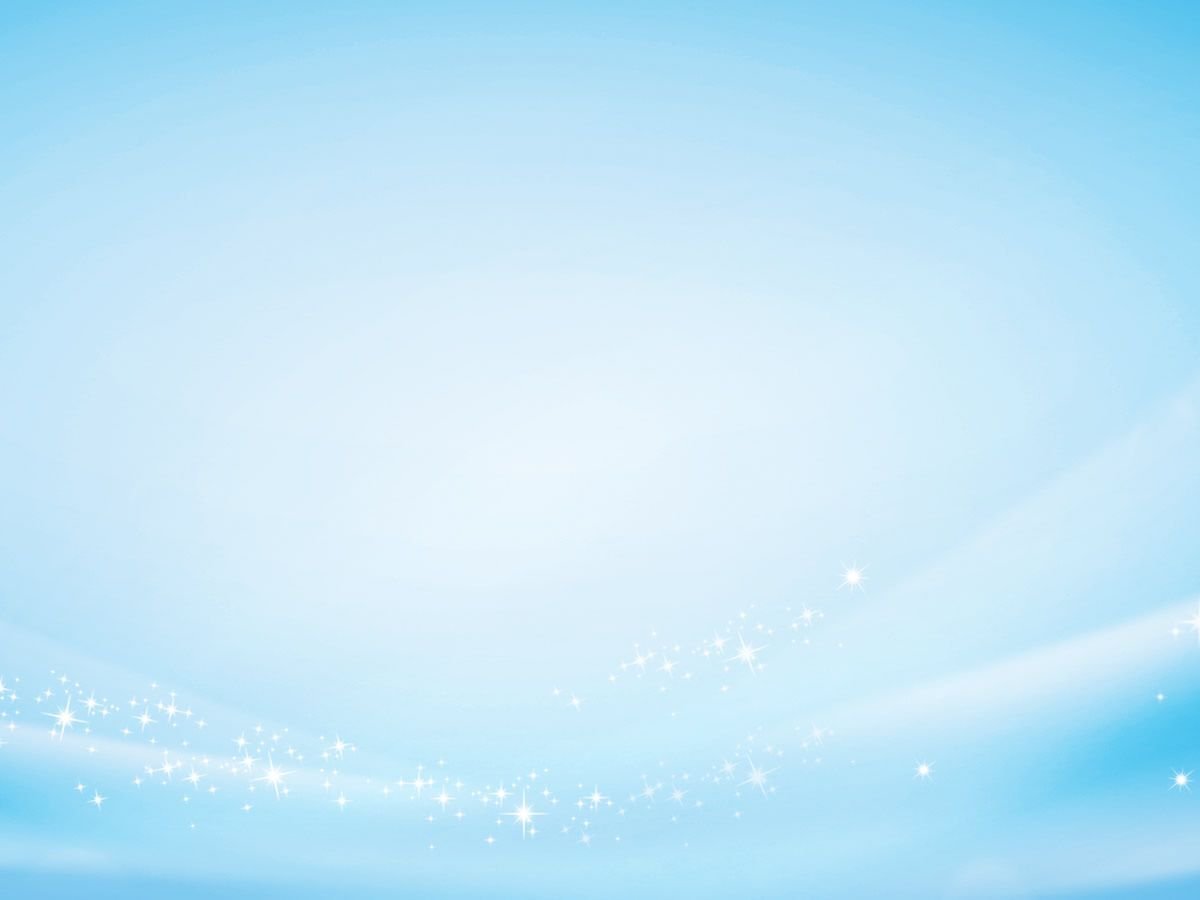 Посчитай  (нажимаем 5 раз)
(гирлянды).
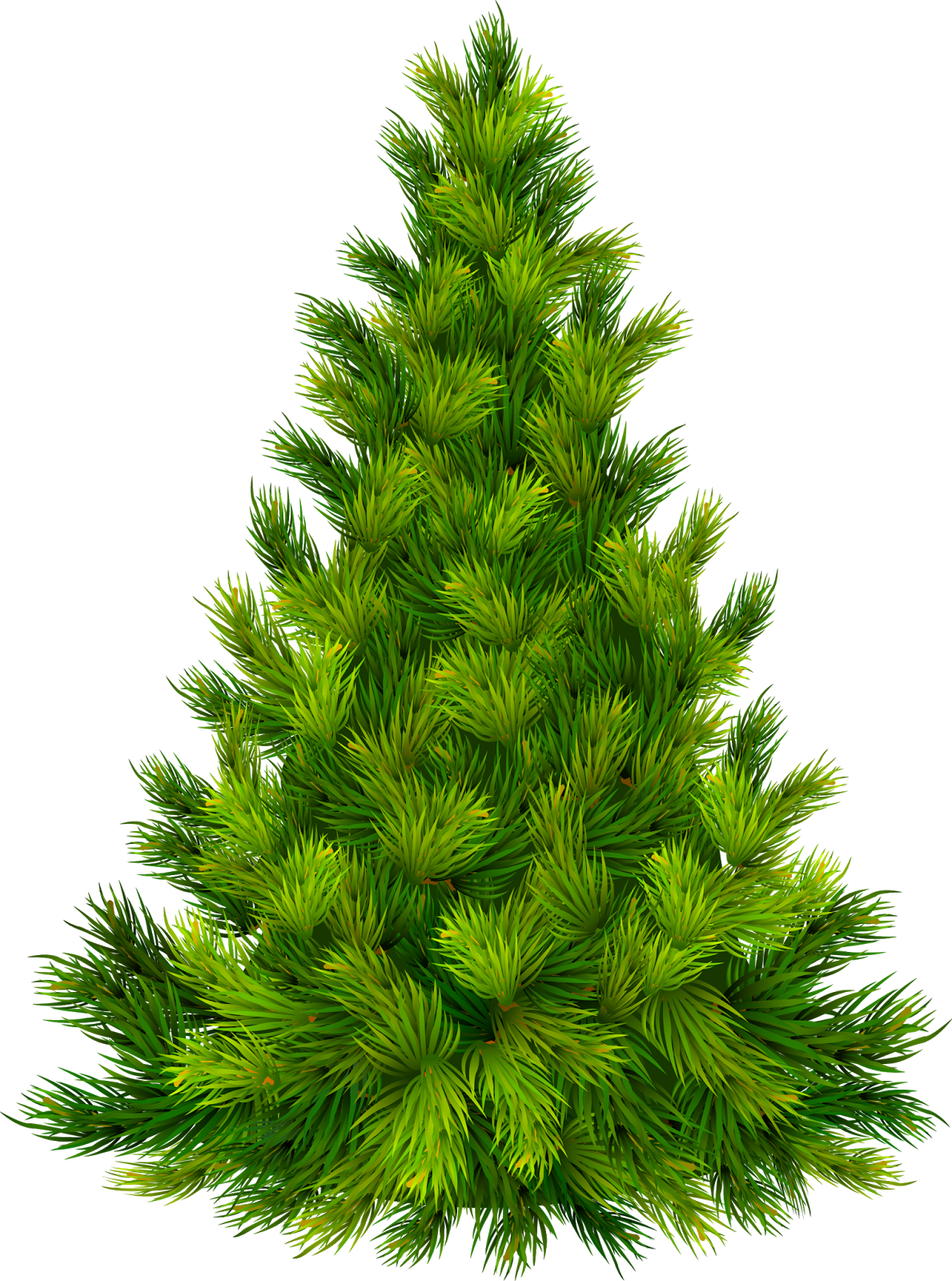 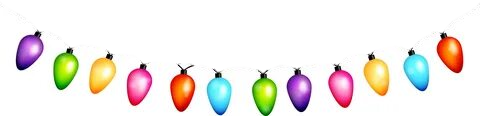 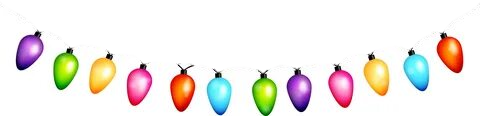 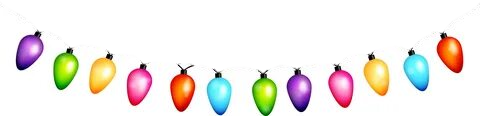 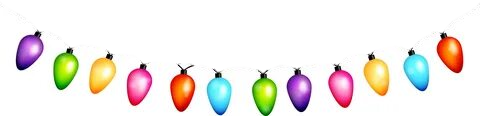 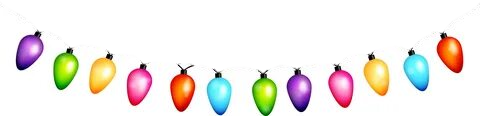 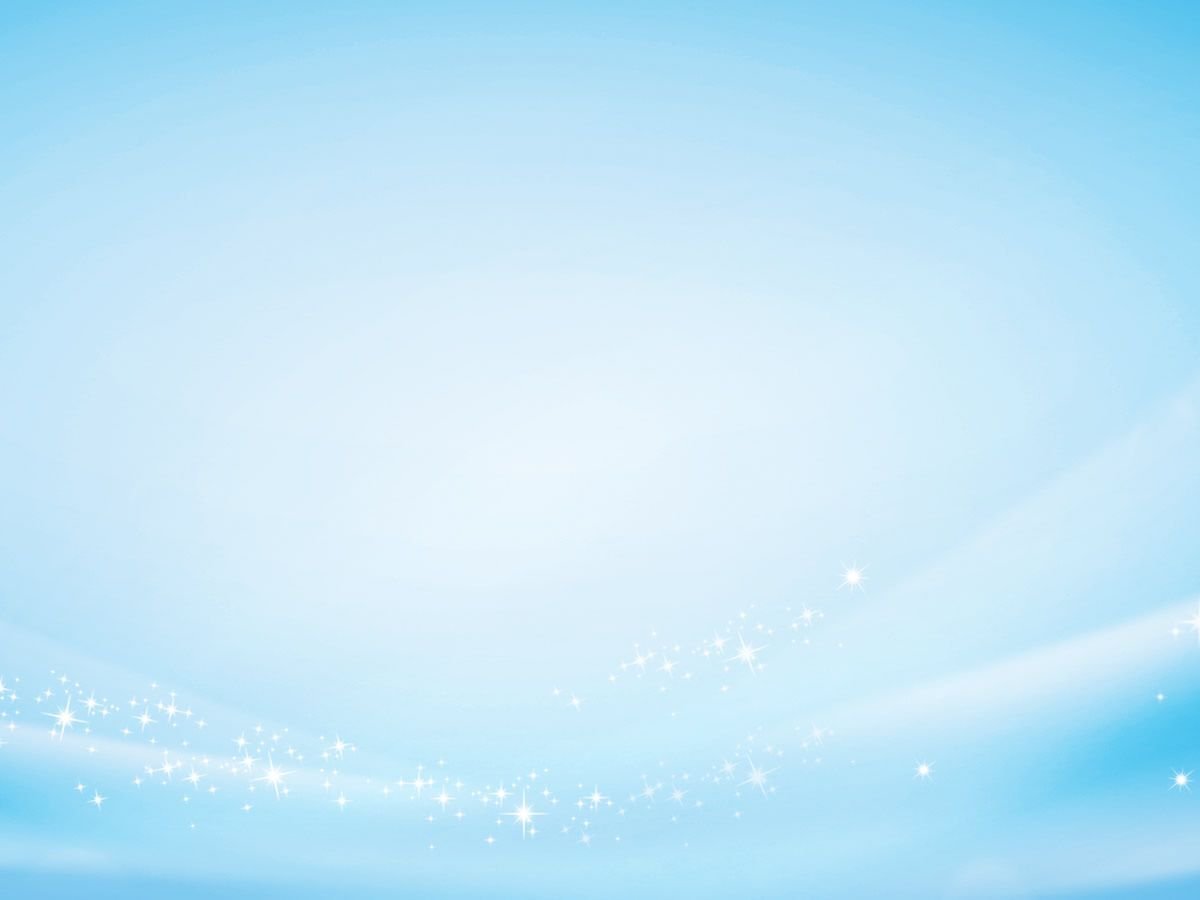 Посчитай  (нажимаем 5 раз)
(подарки).
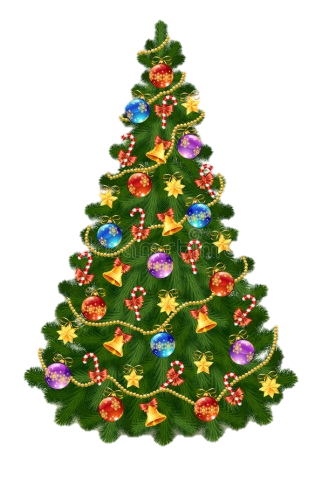 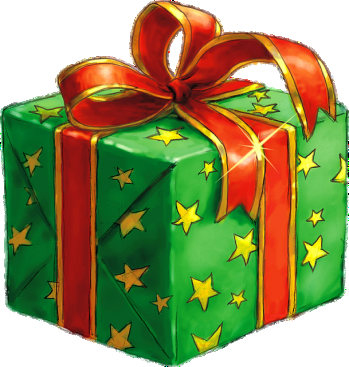 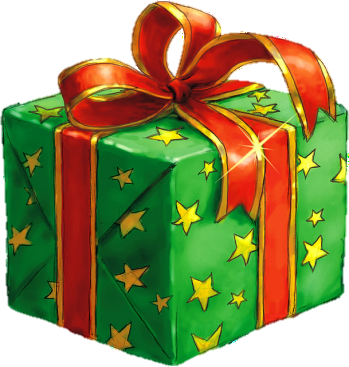 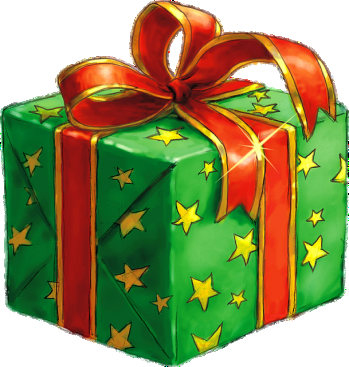 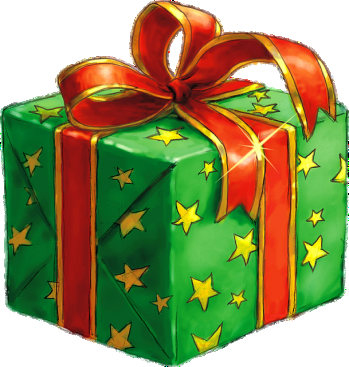 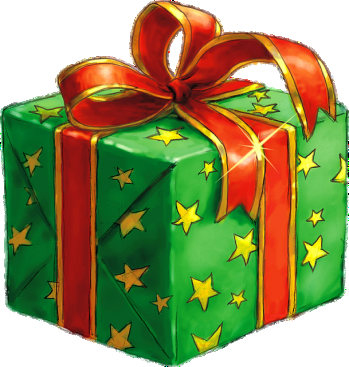 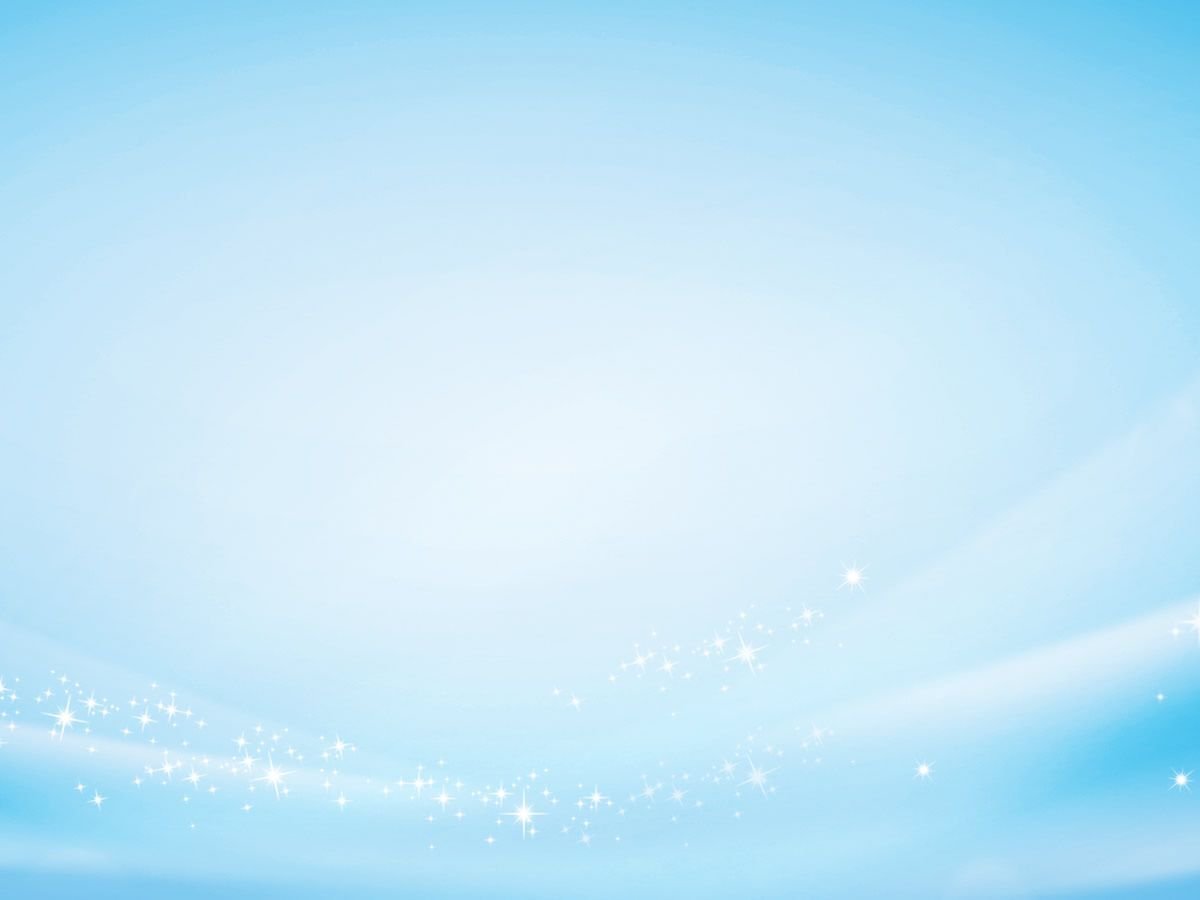 Посчитай  (нажимаем 5 раз)
(конфеты).
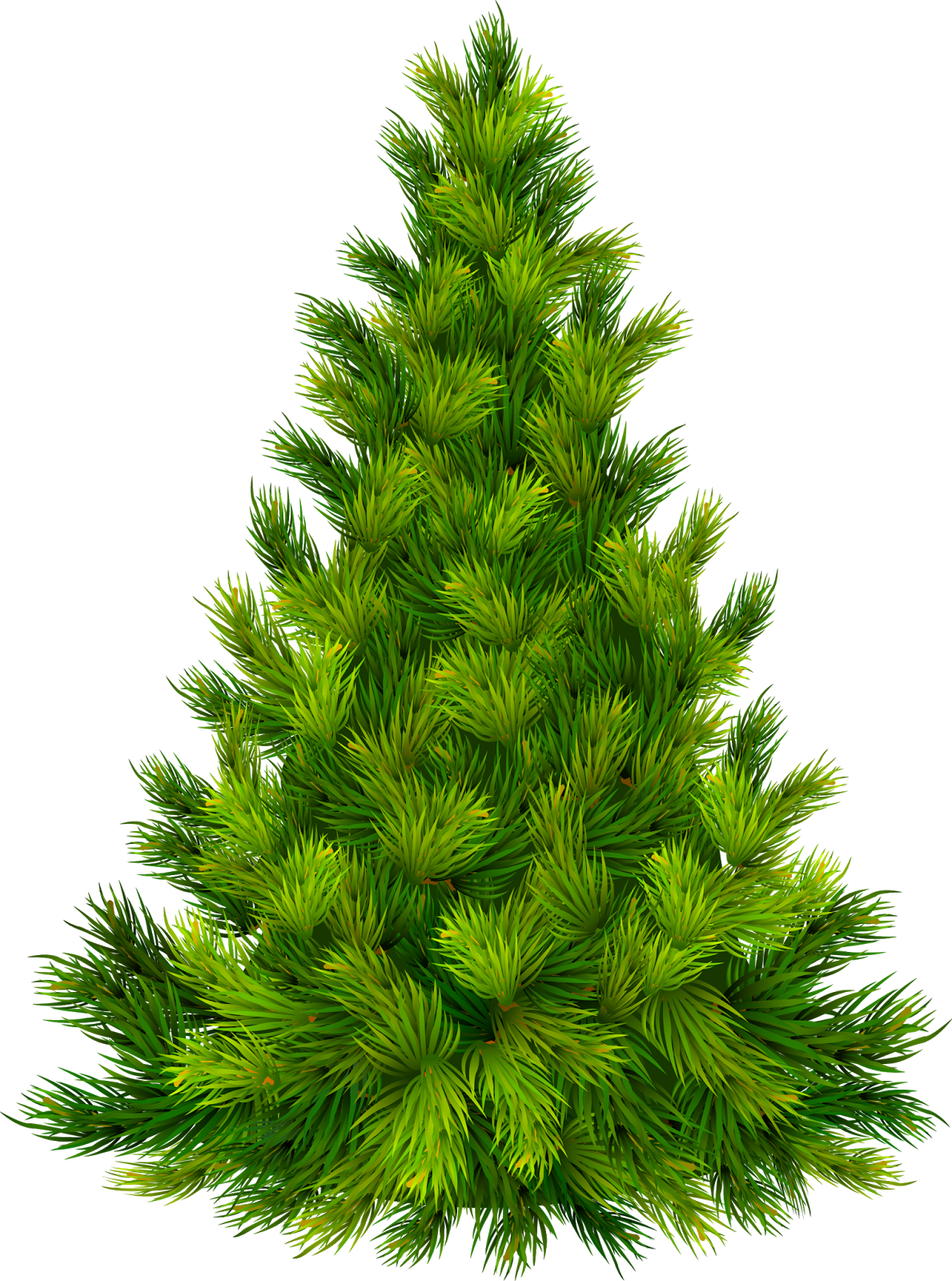 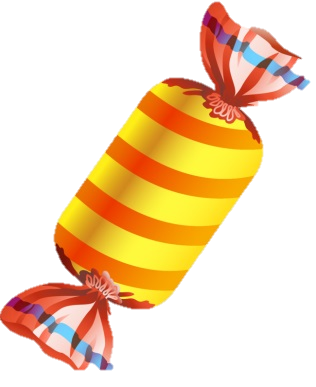 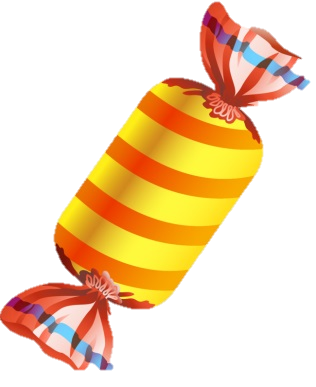 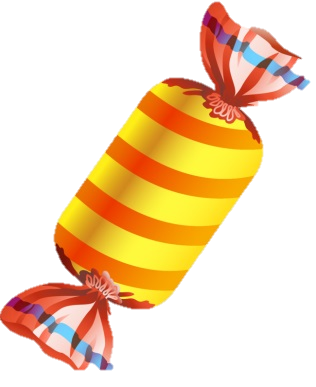 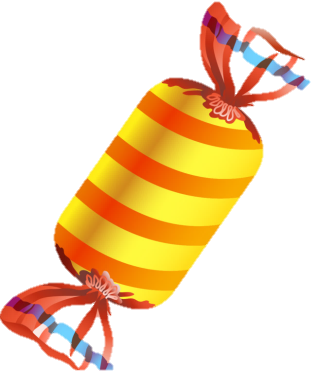 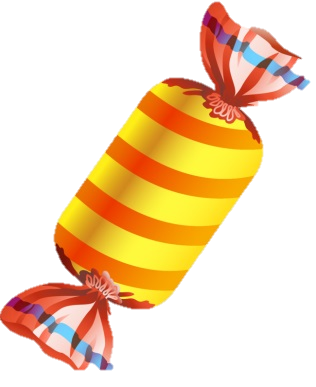 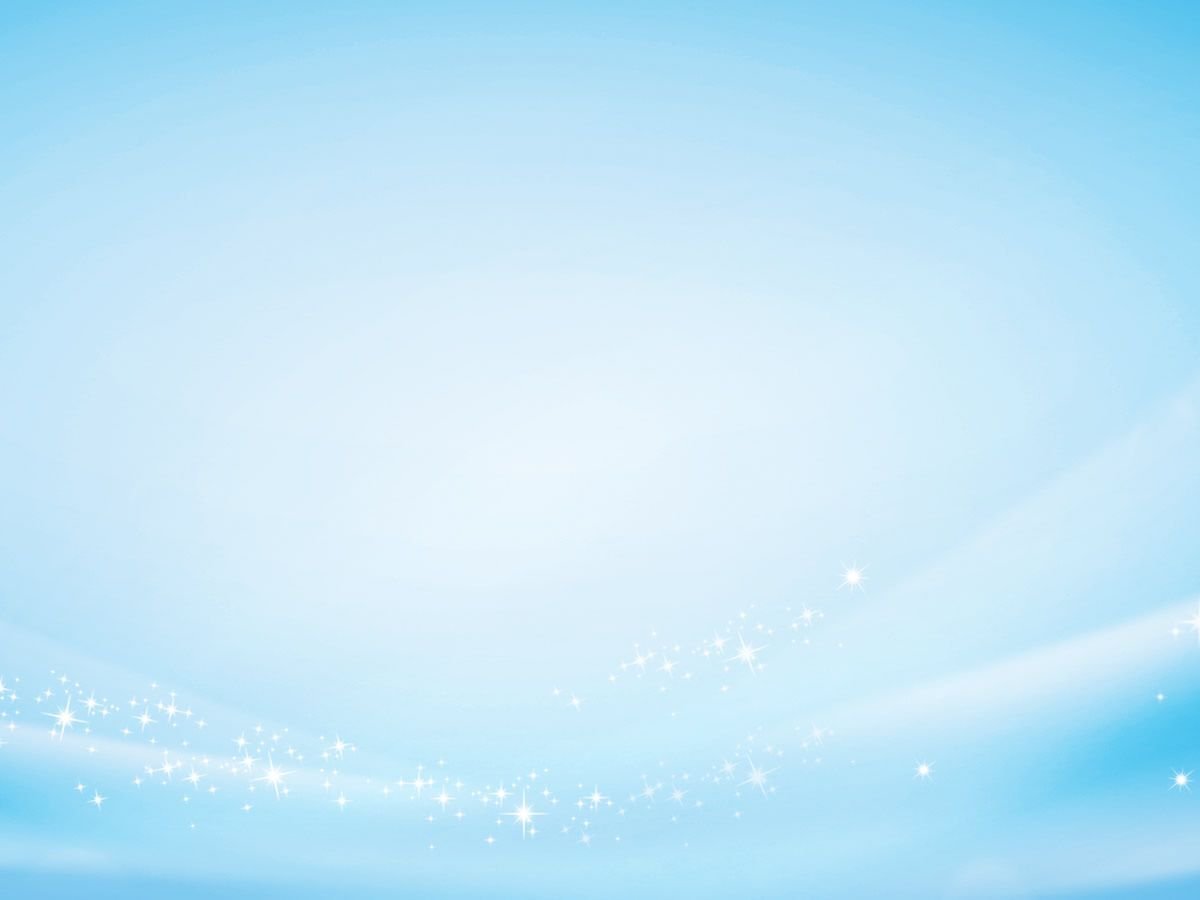 Назови ласково
(елка, игрушка )
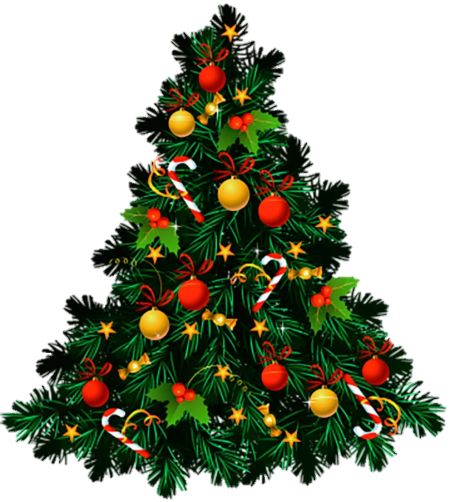 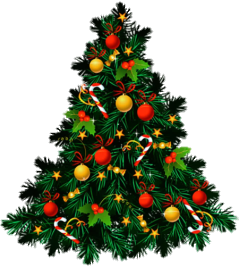 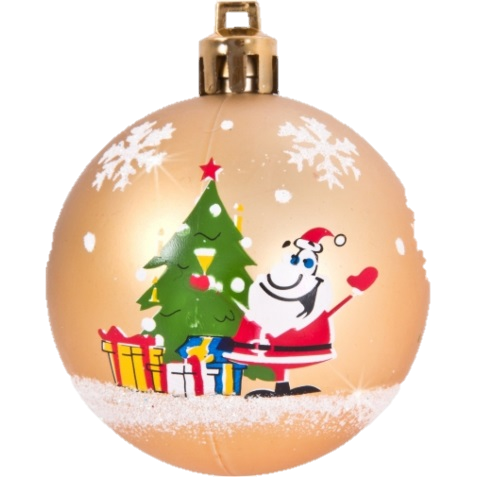 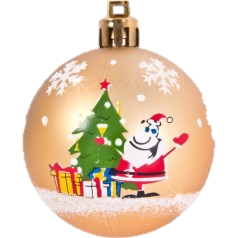 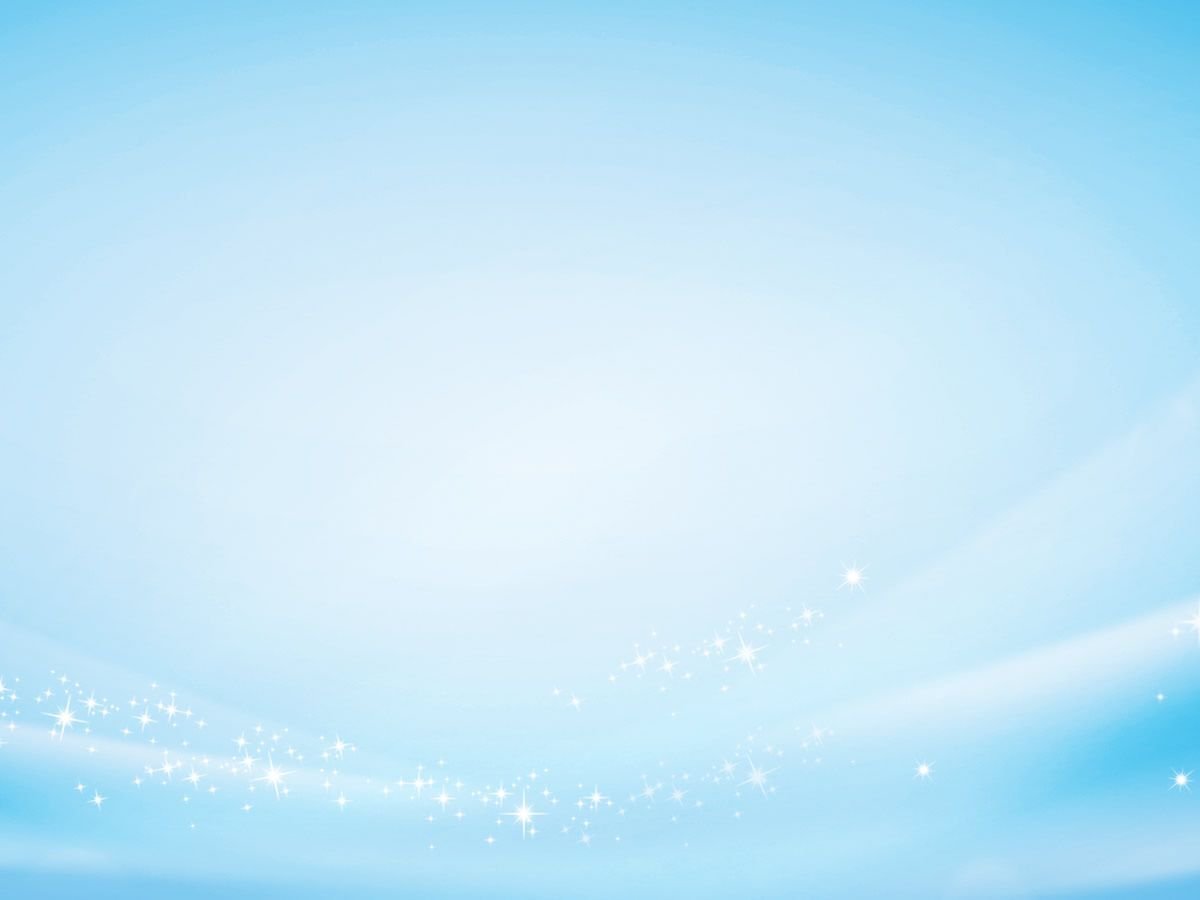 Назови ласково
(хлопушка, подарок )
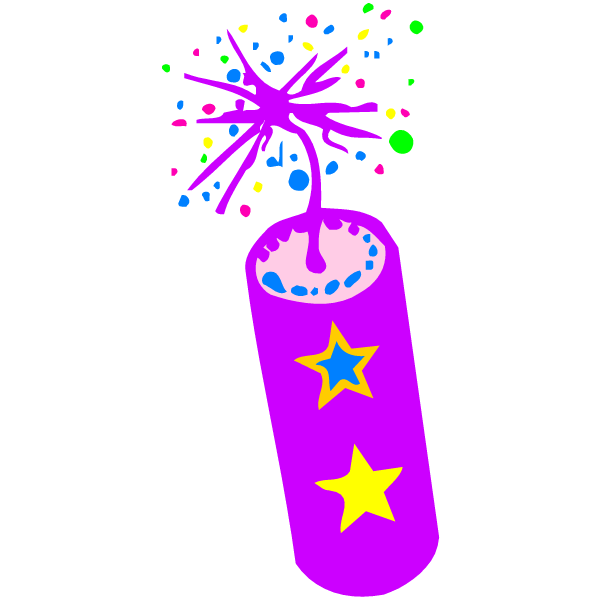 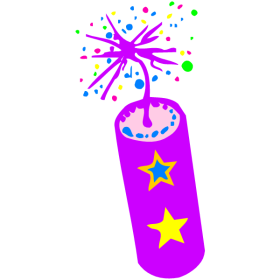 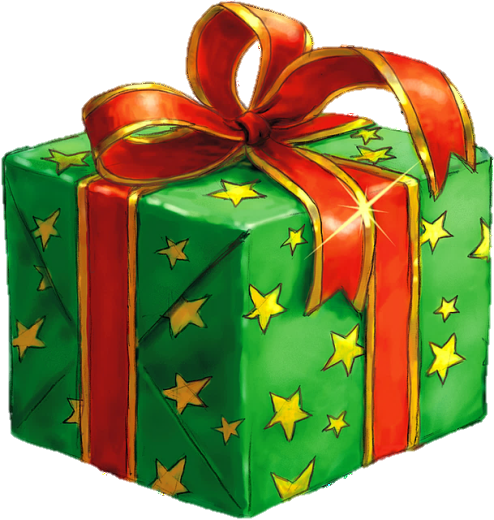 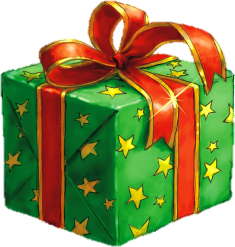 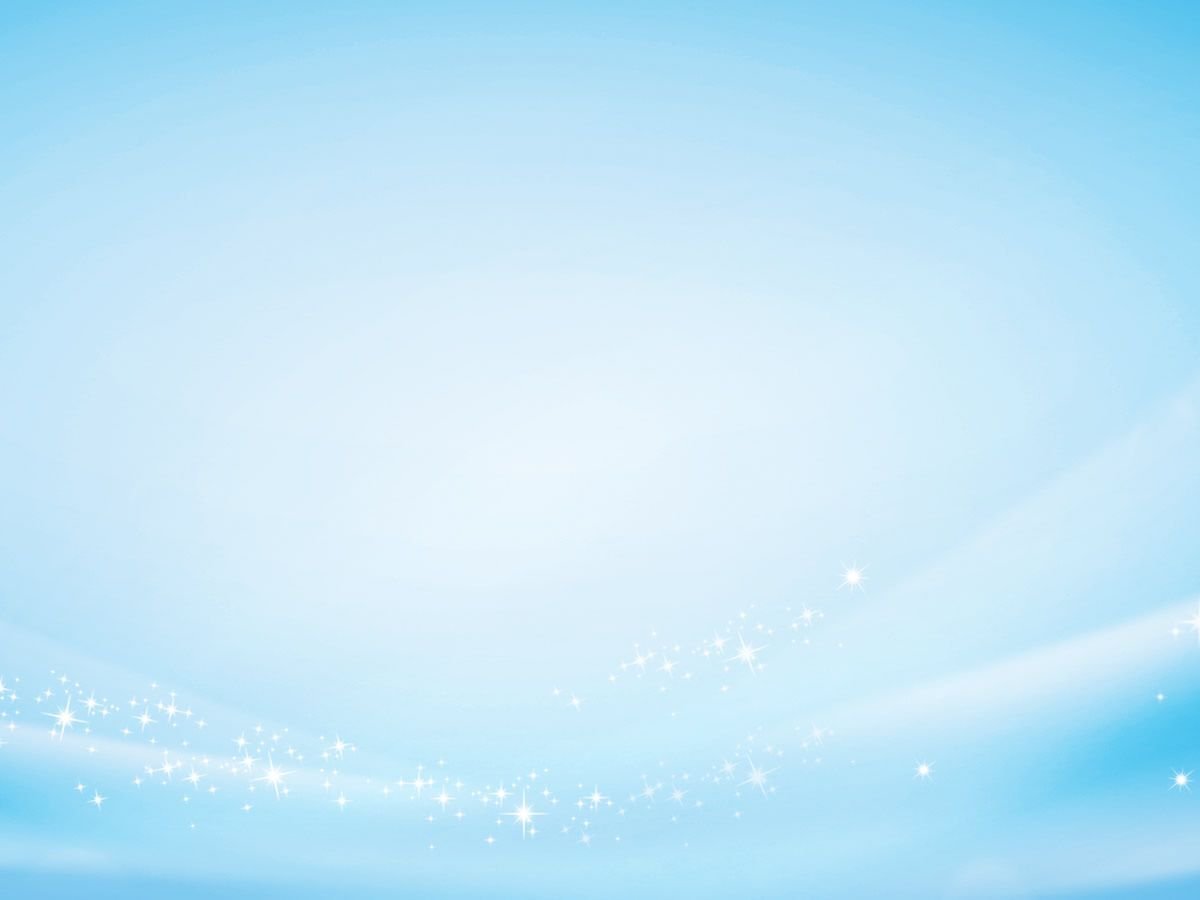 Назови ласково
(конфета, мака)  )
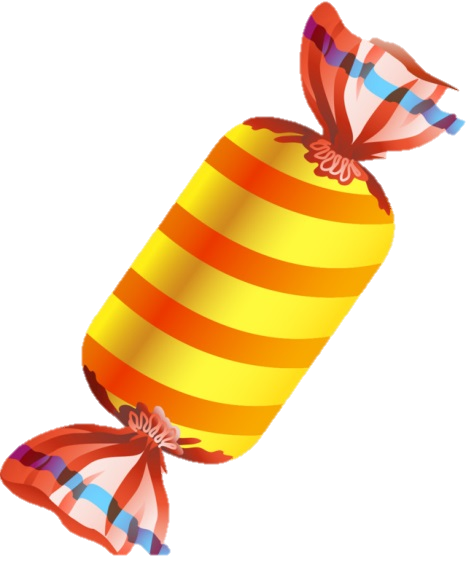 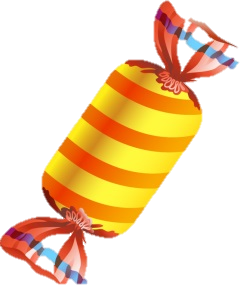 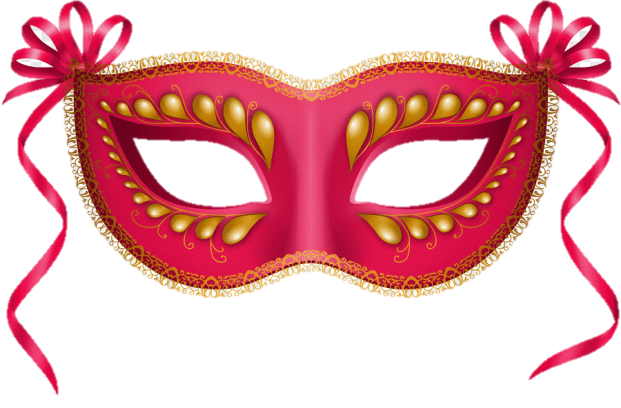 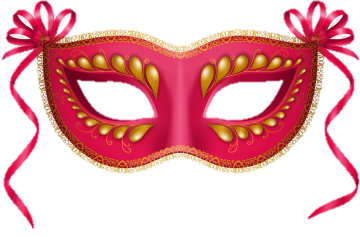 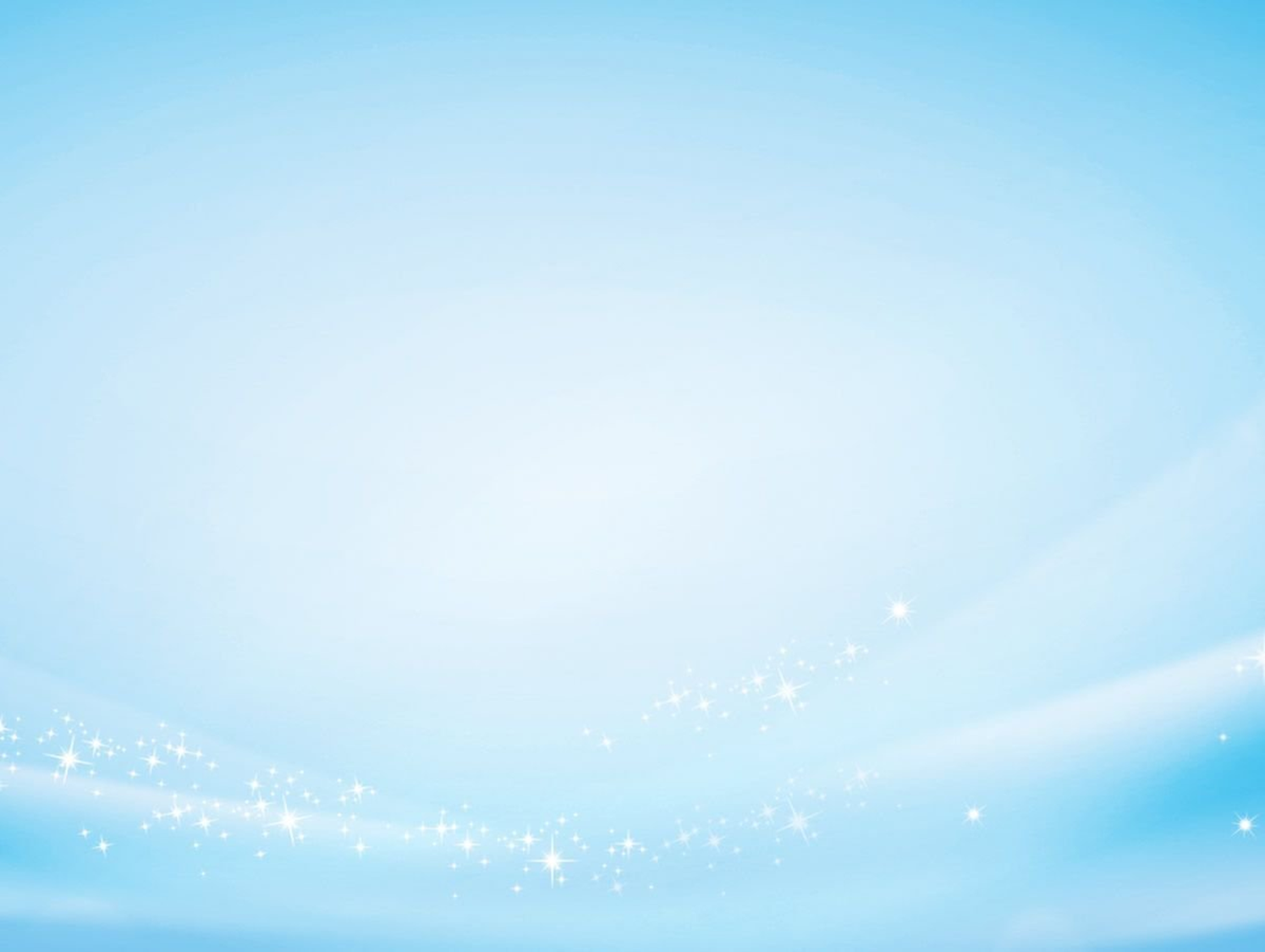 Определи количество слогов
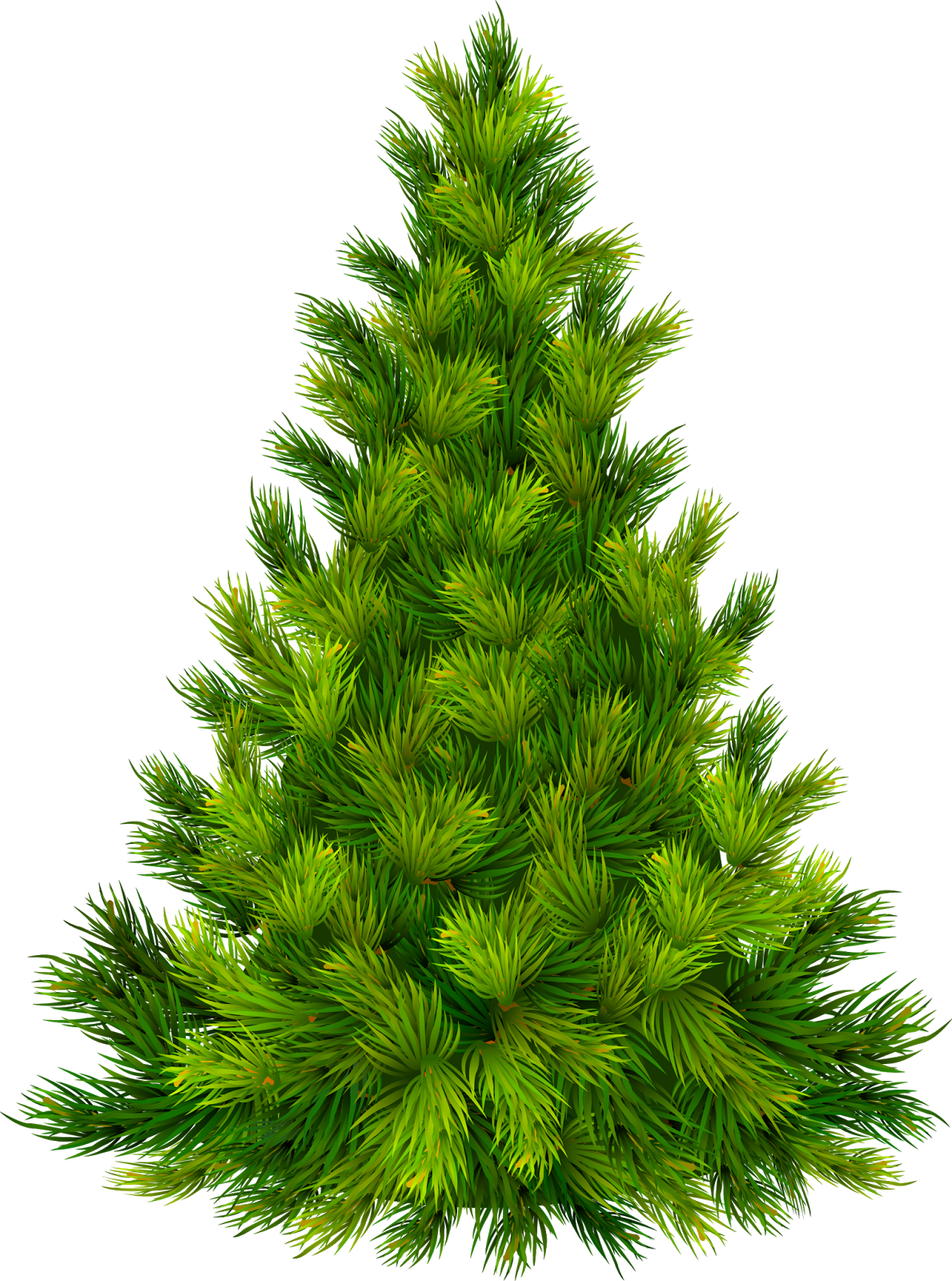 2 слога
ЕЛ
КА
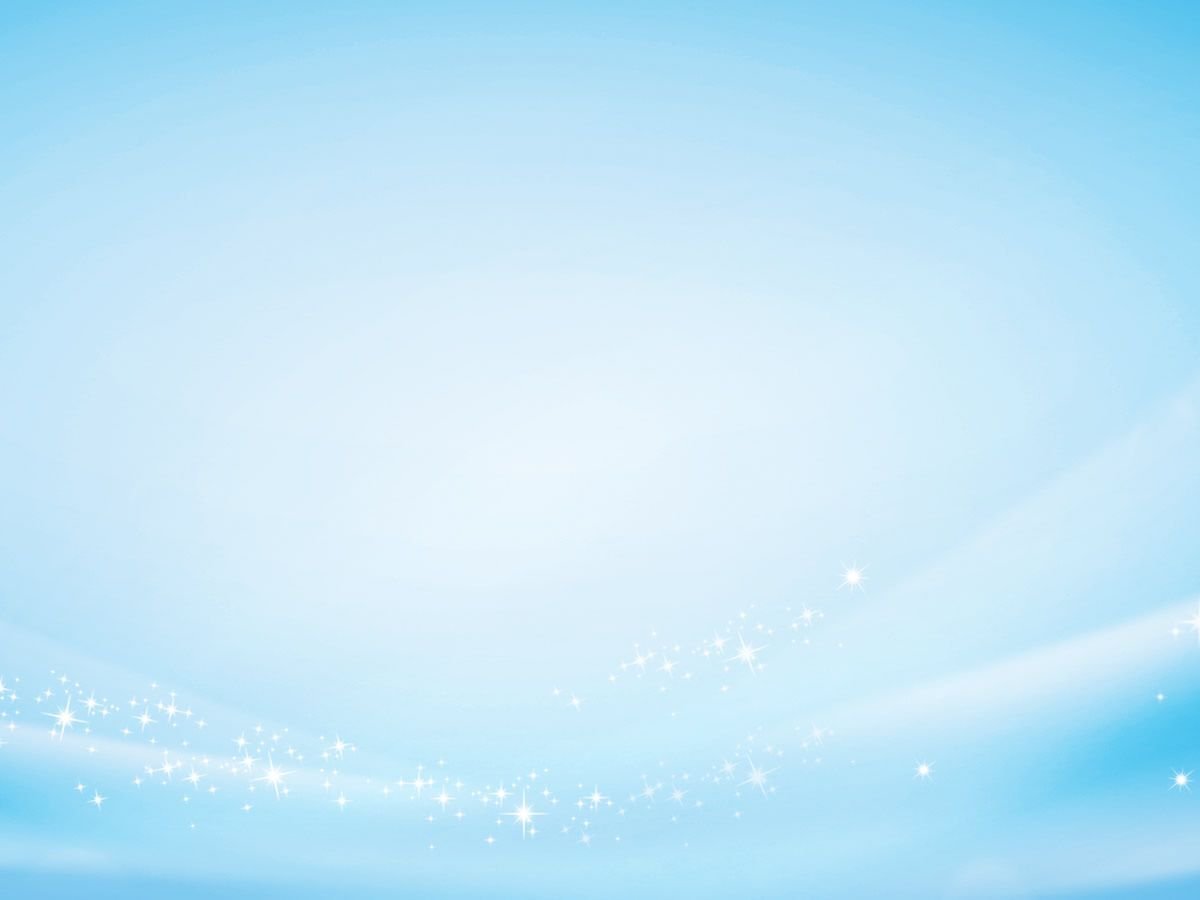 Определи количество слогов
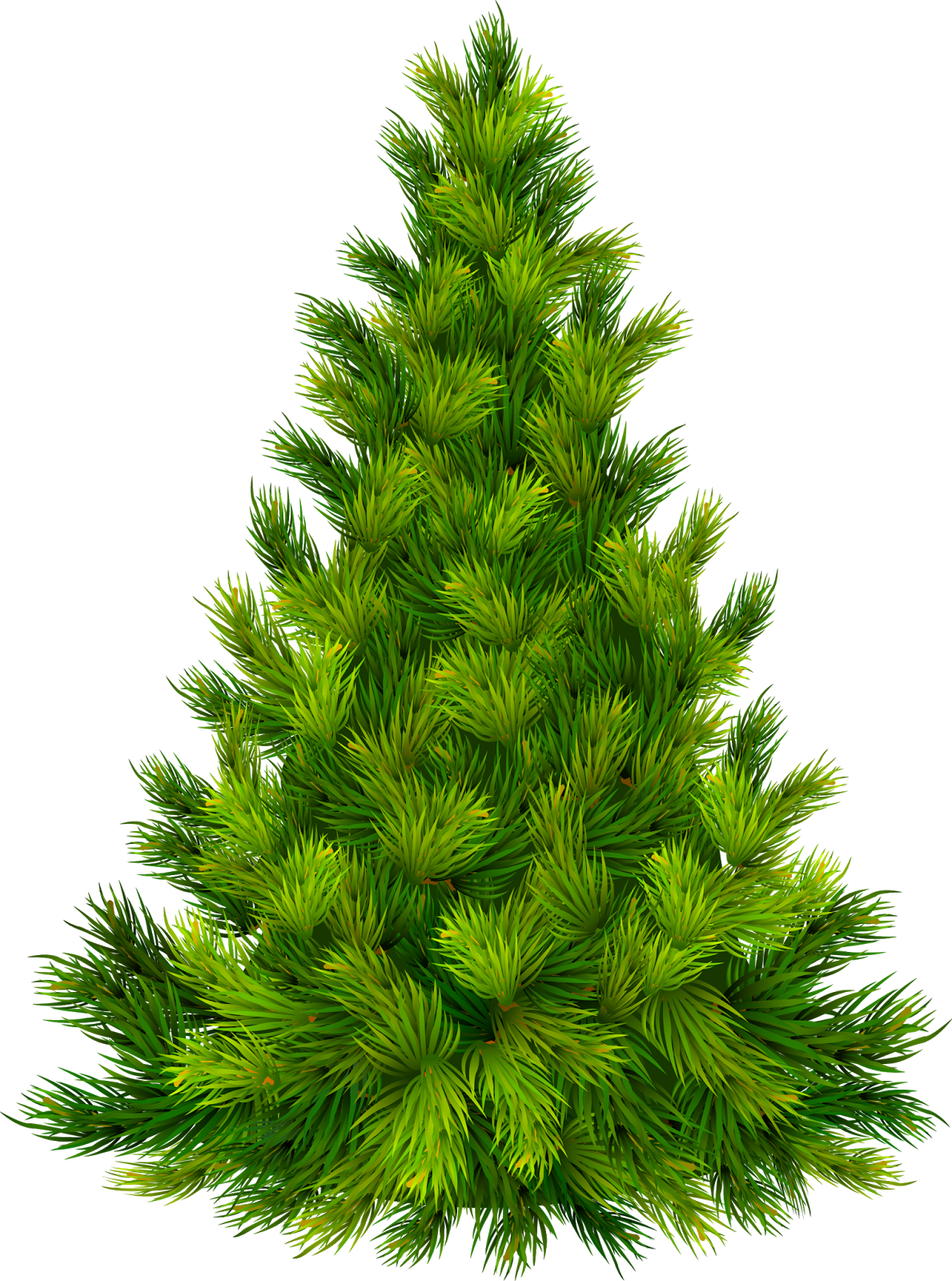 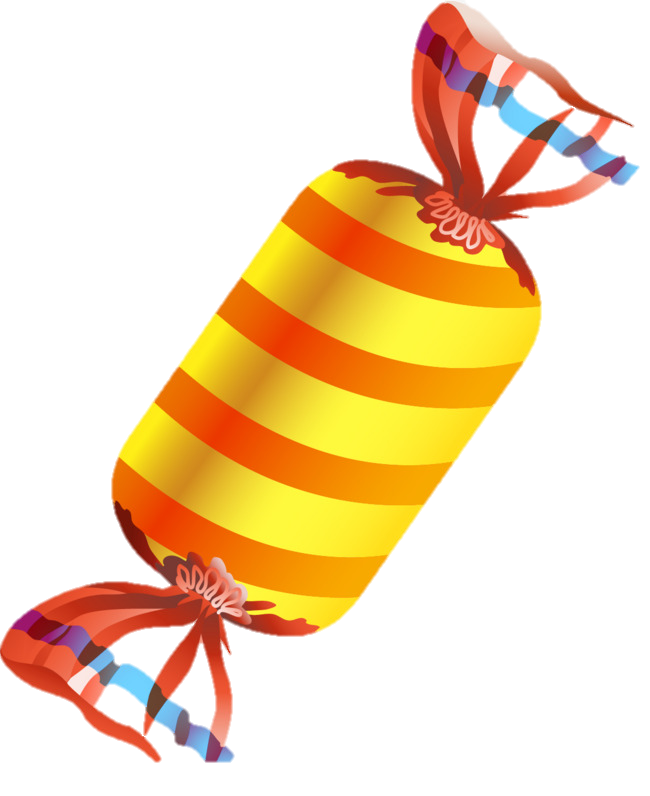 3 слога
ТА
КОН
ФЕ
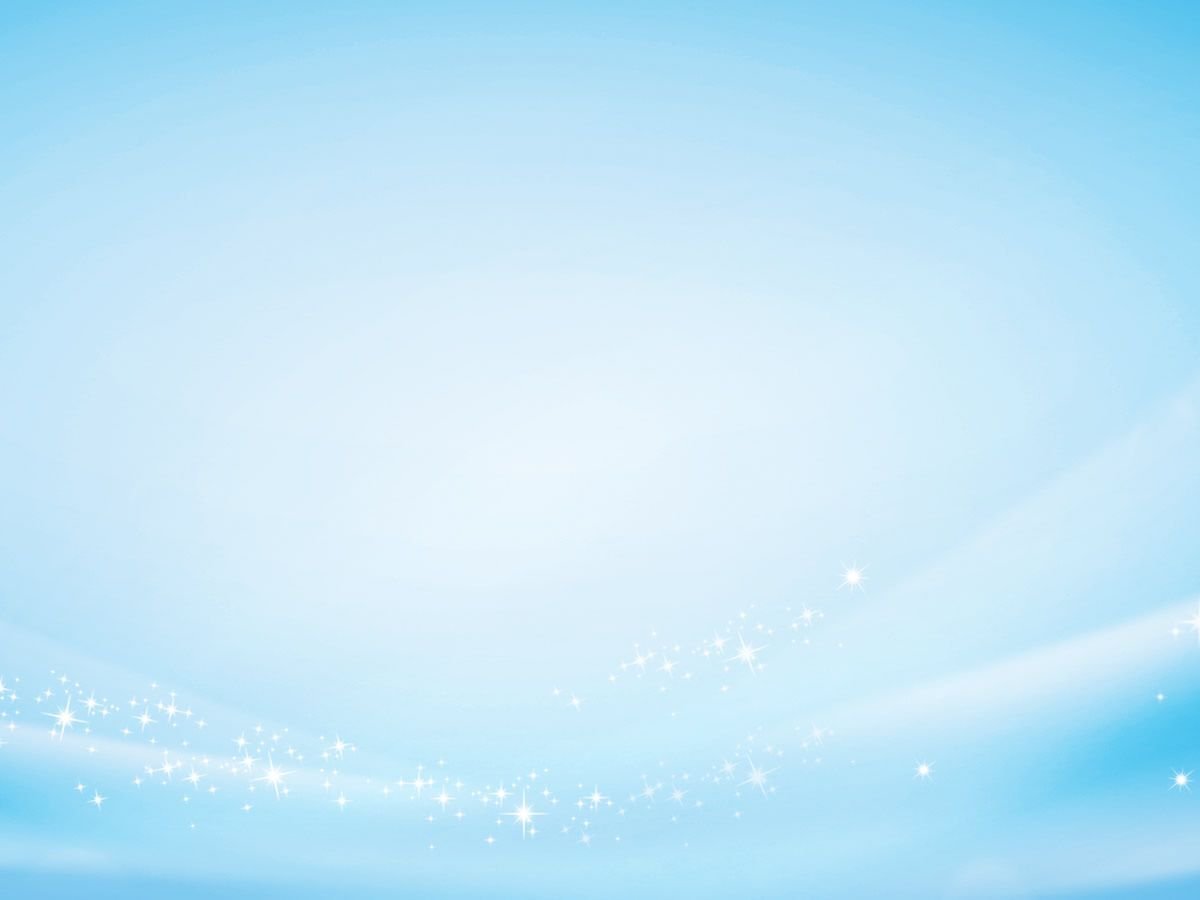 Определи количество слогов
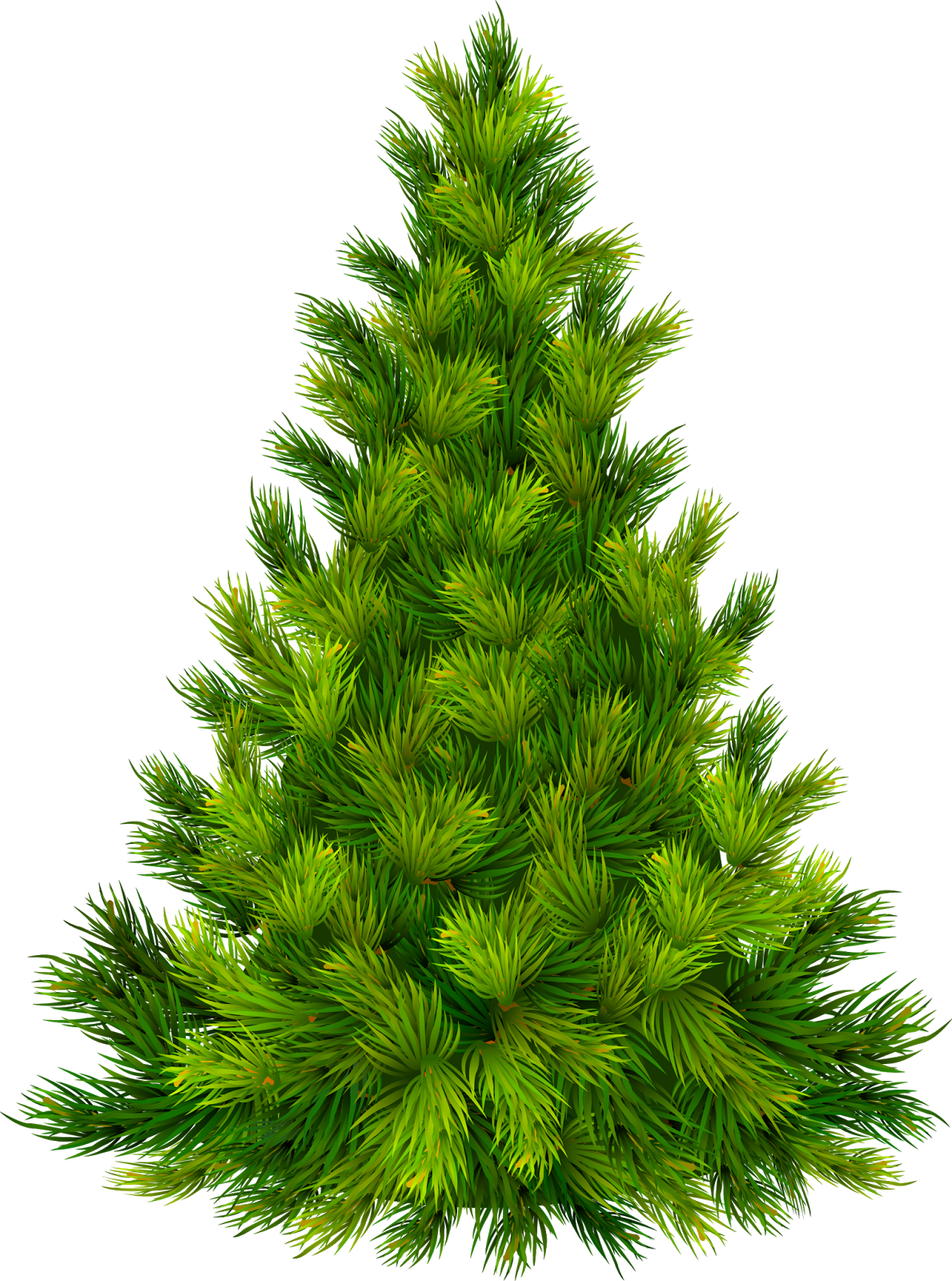 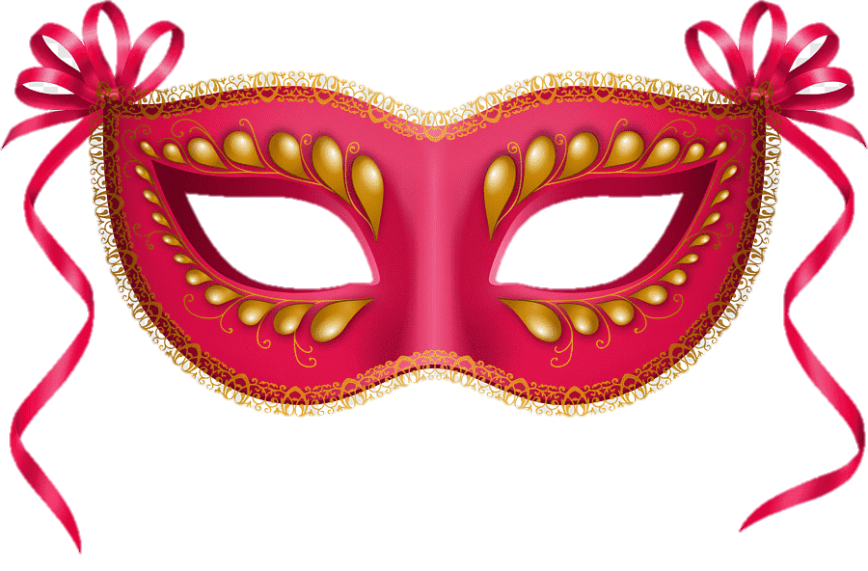 2 слога
МАС
КА
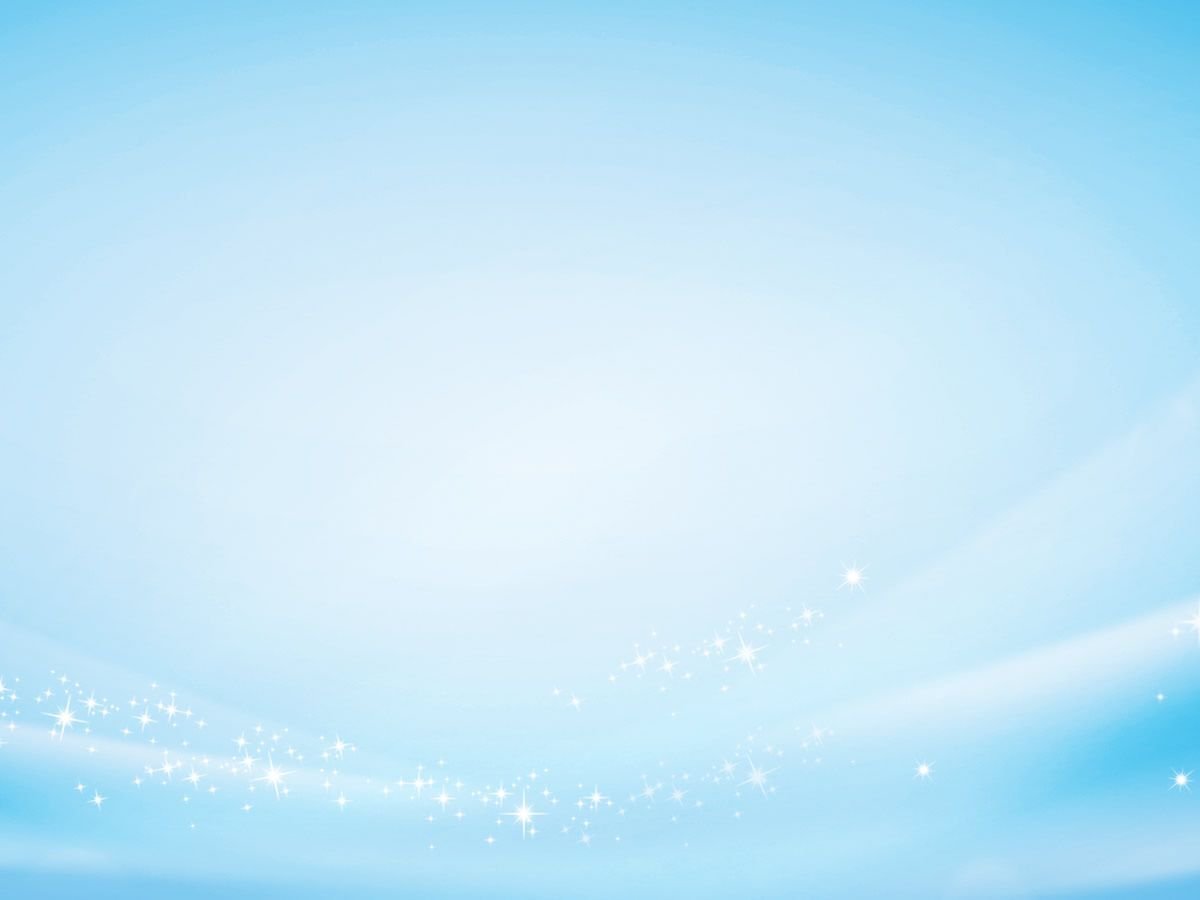 Определи количество слогов
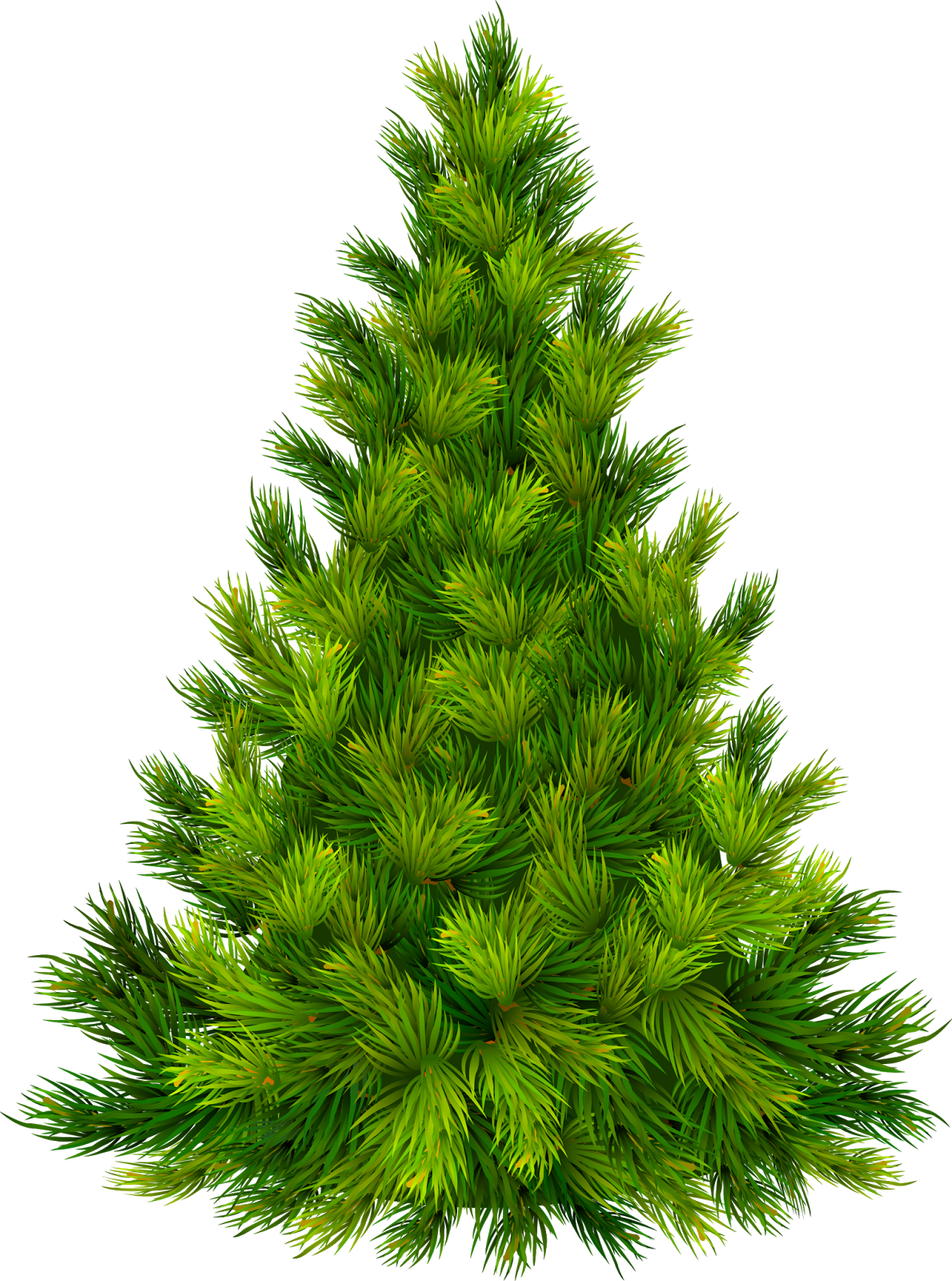 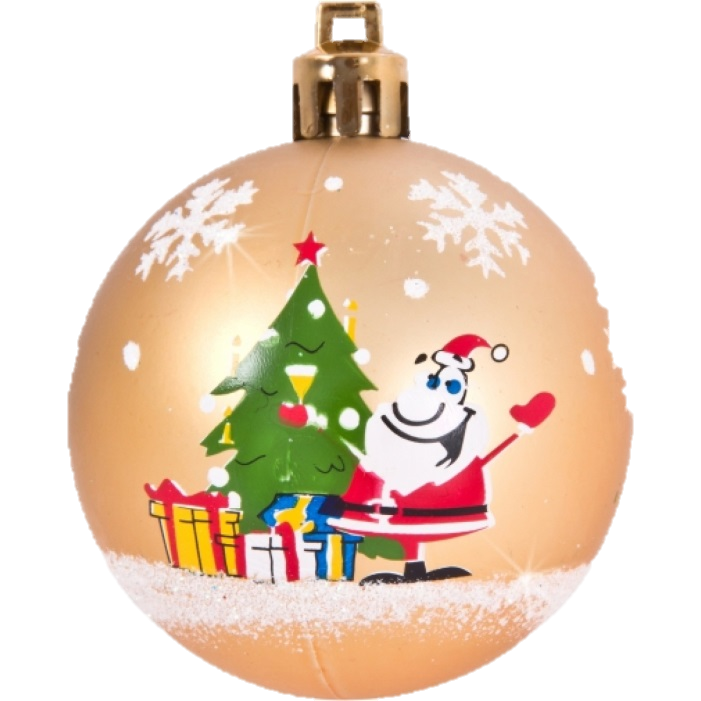 3 слога
ИГ
РУШ
КА
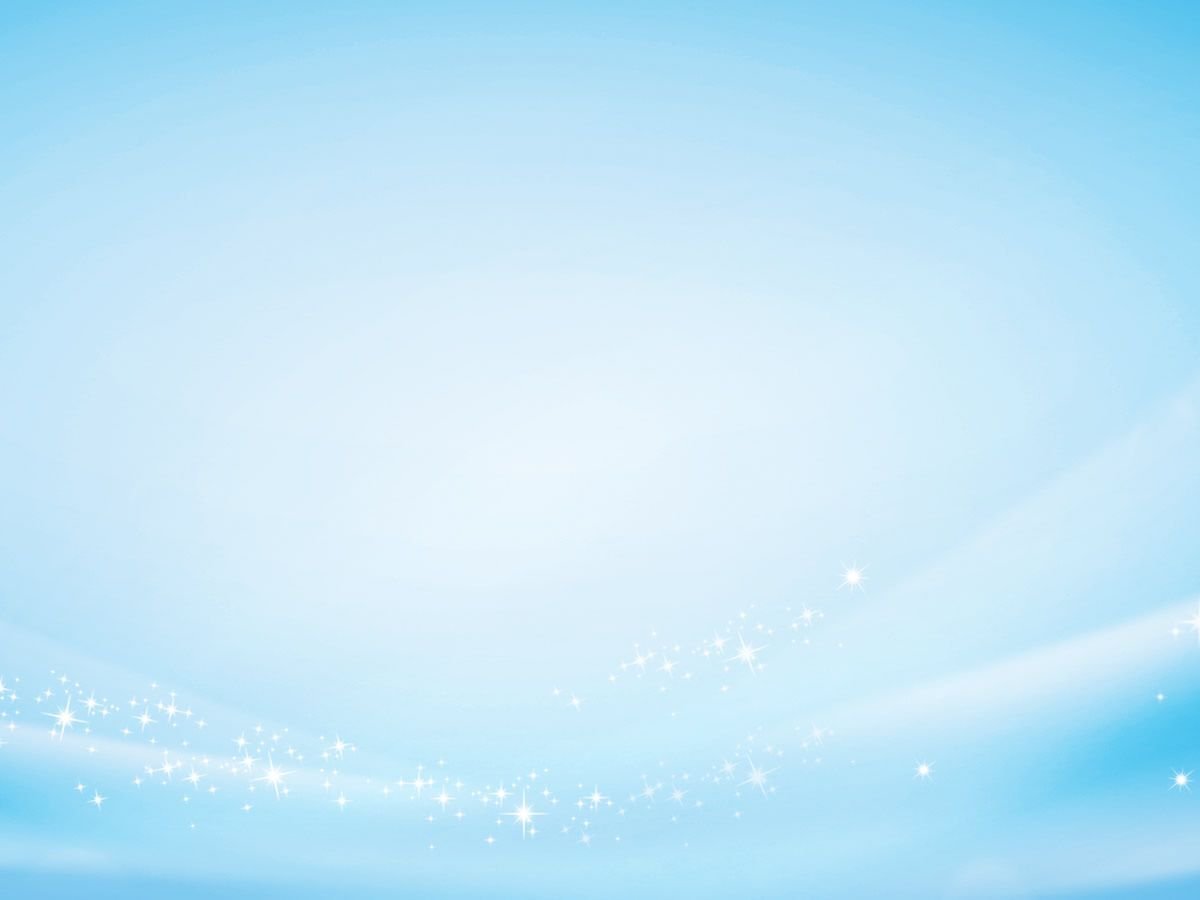 Определи количество слогов
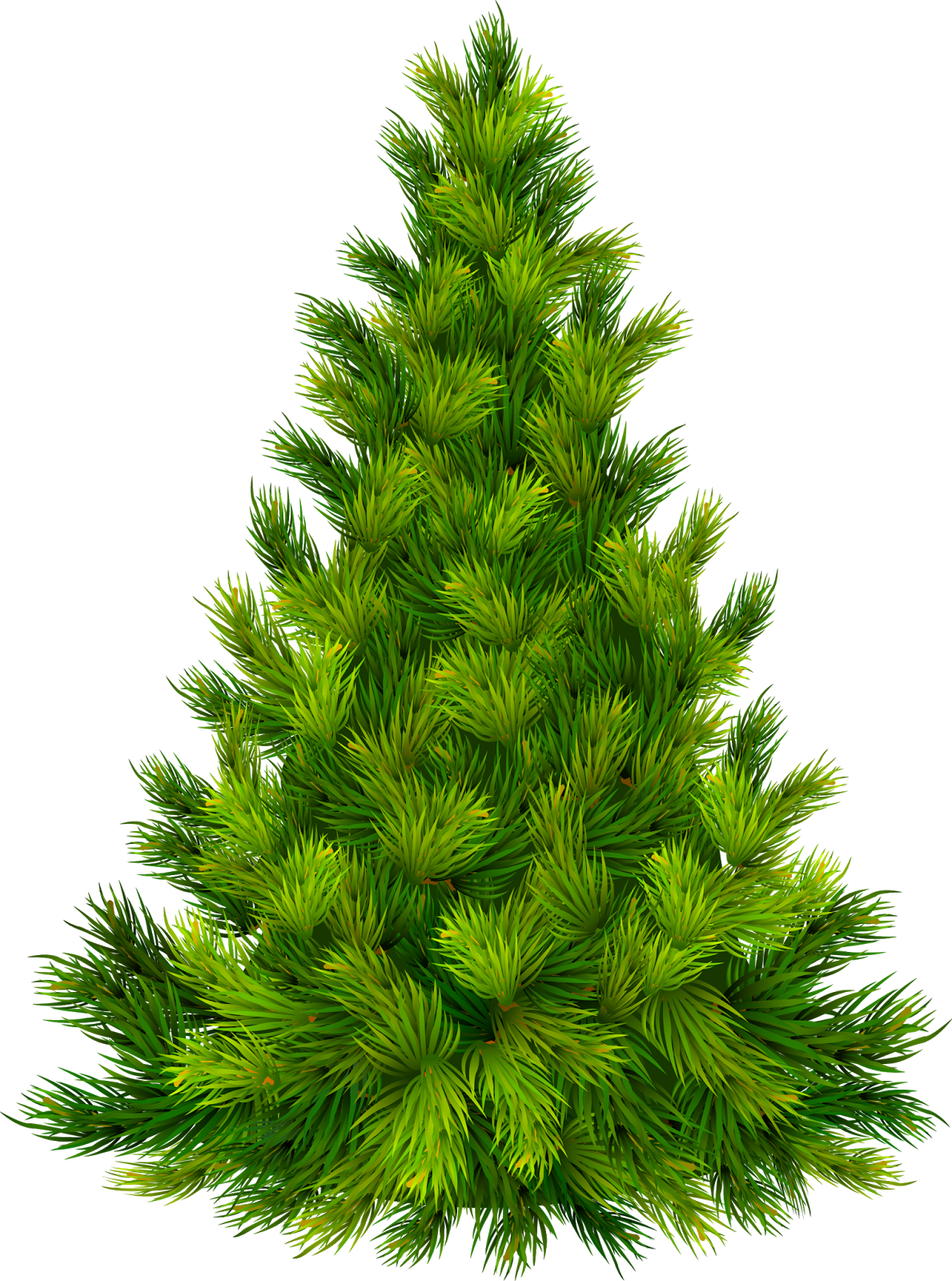 3 слога
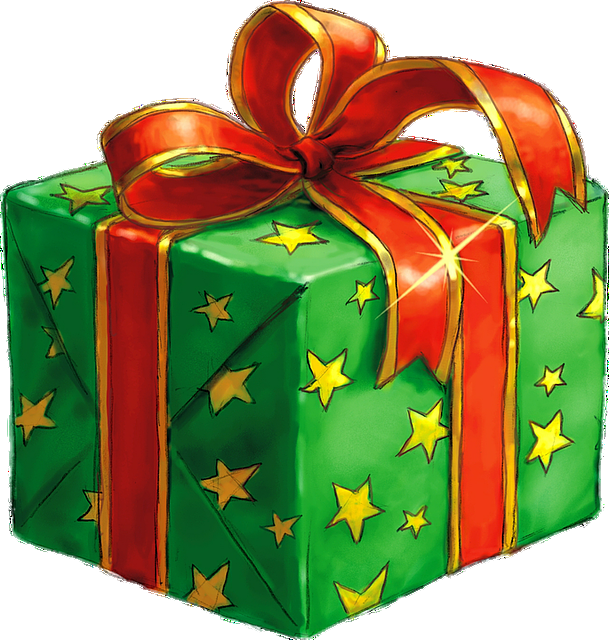 ПО
ДА
РОК
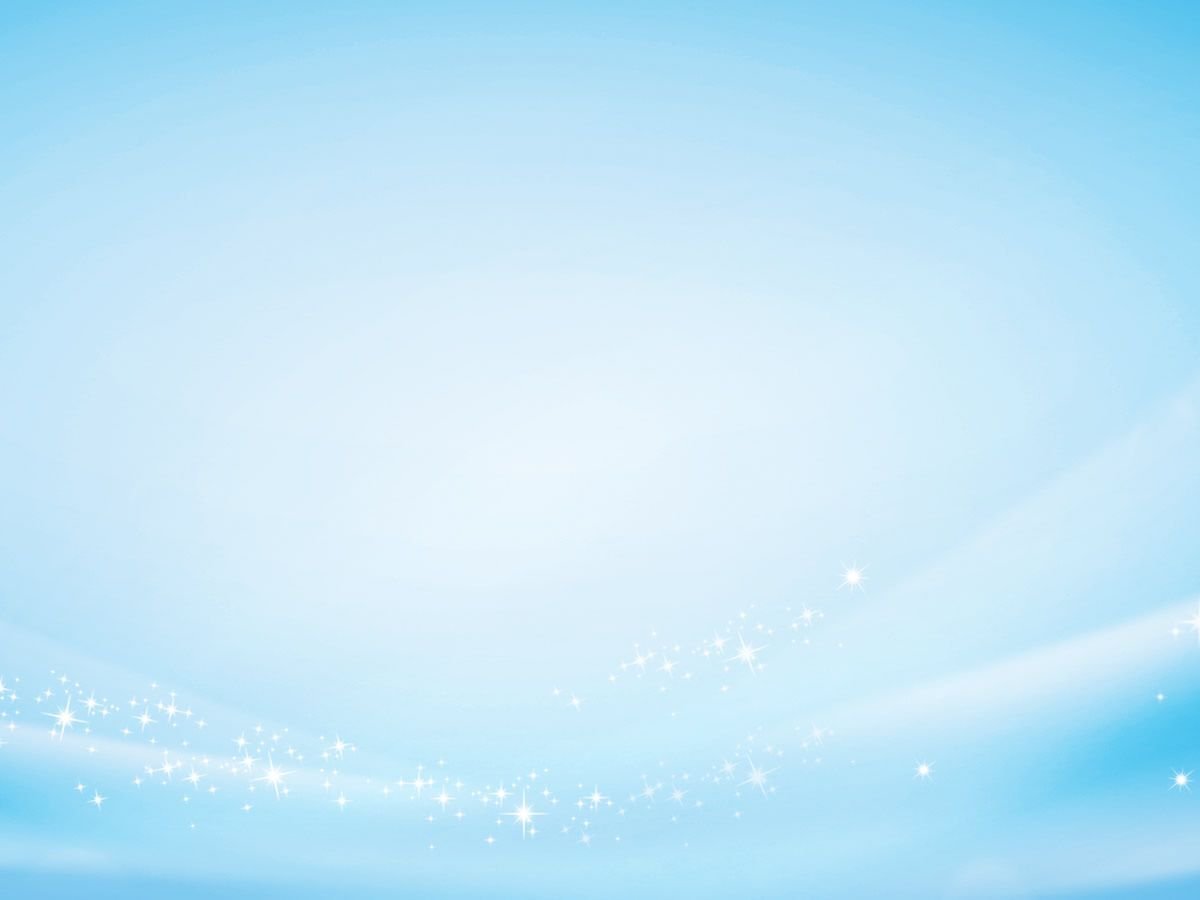 Жадина
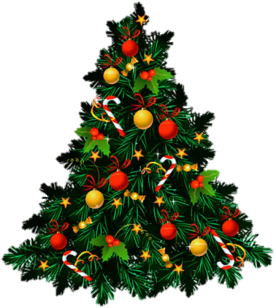 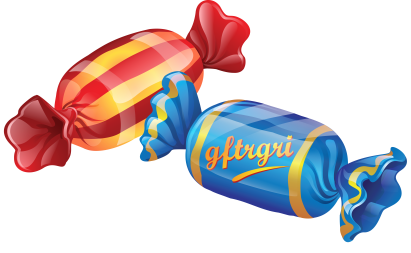 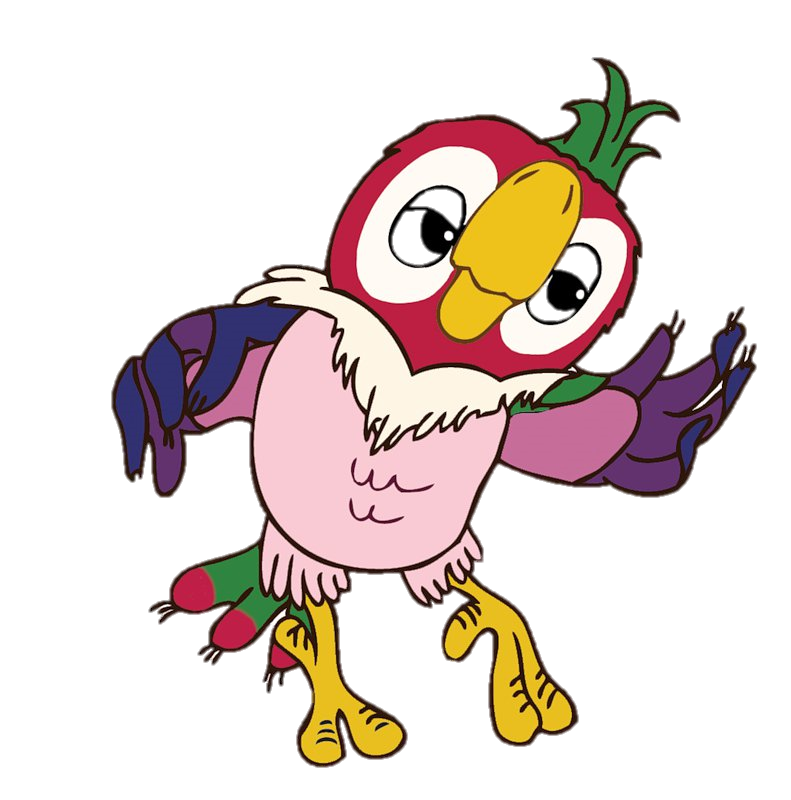 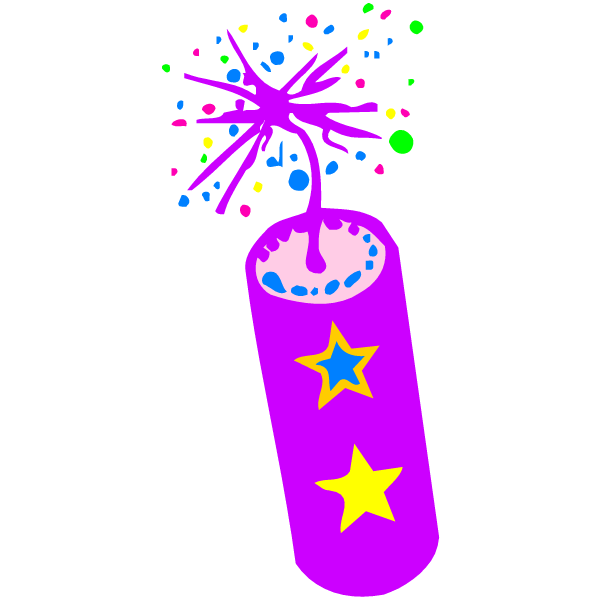 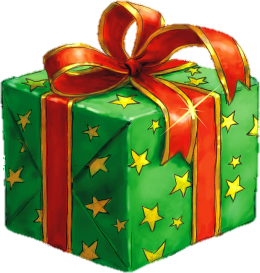 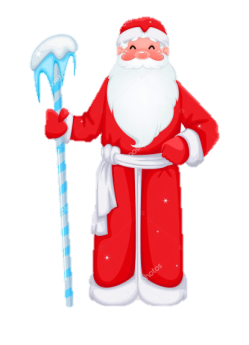 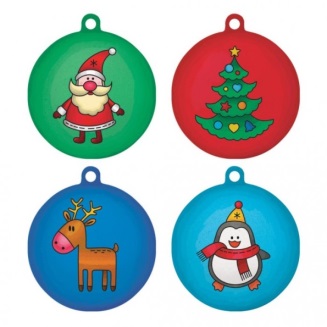 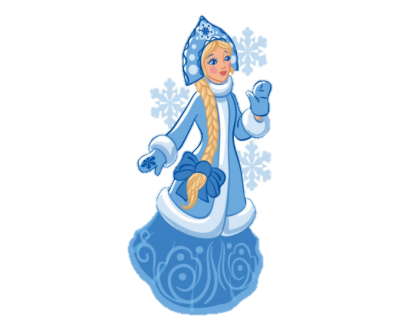 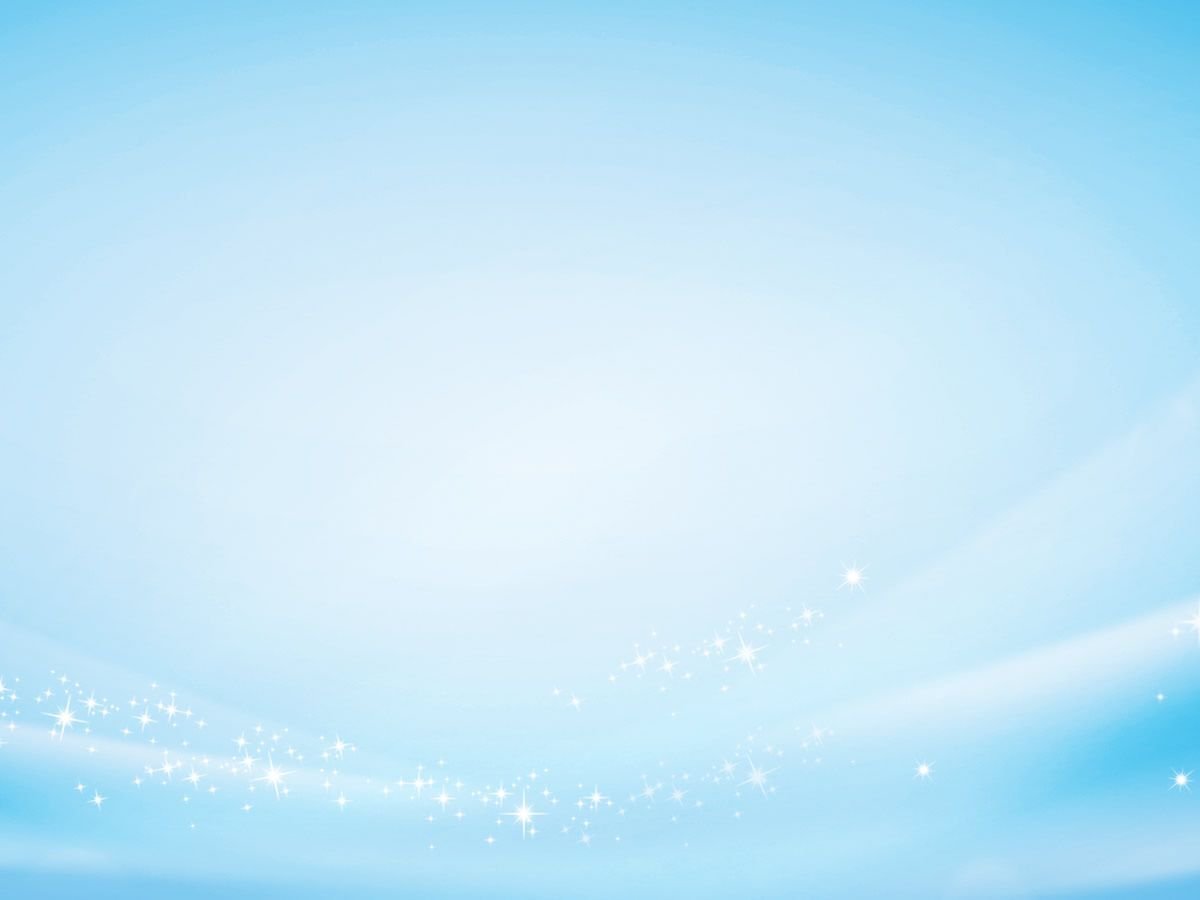 Картинки-великаны
(нажми на картинку)
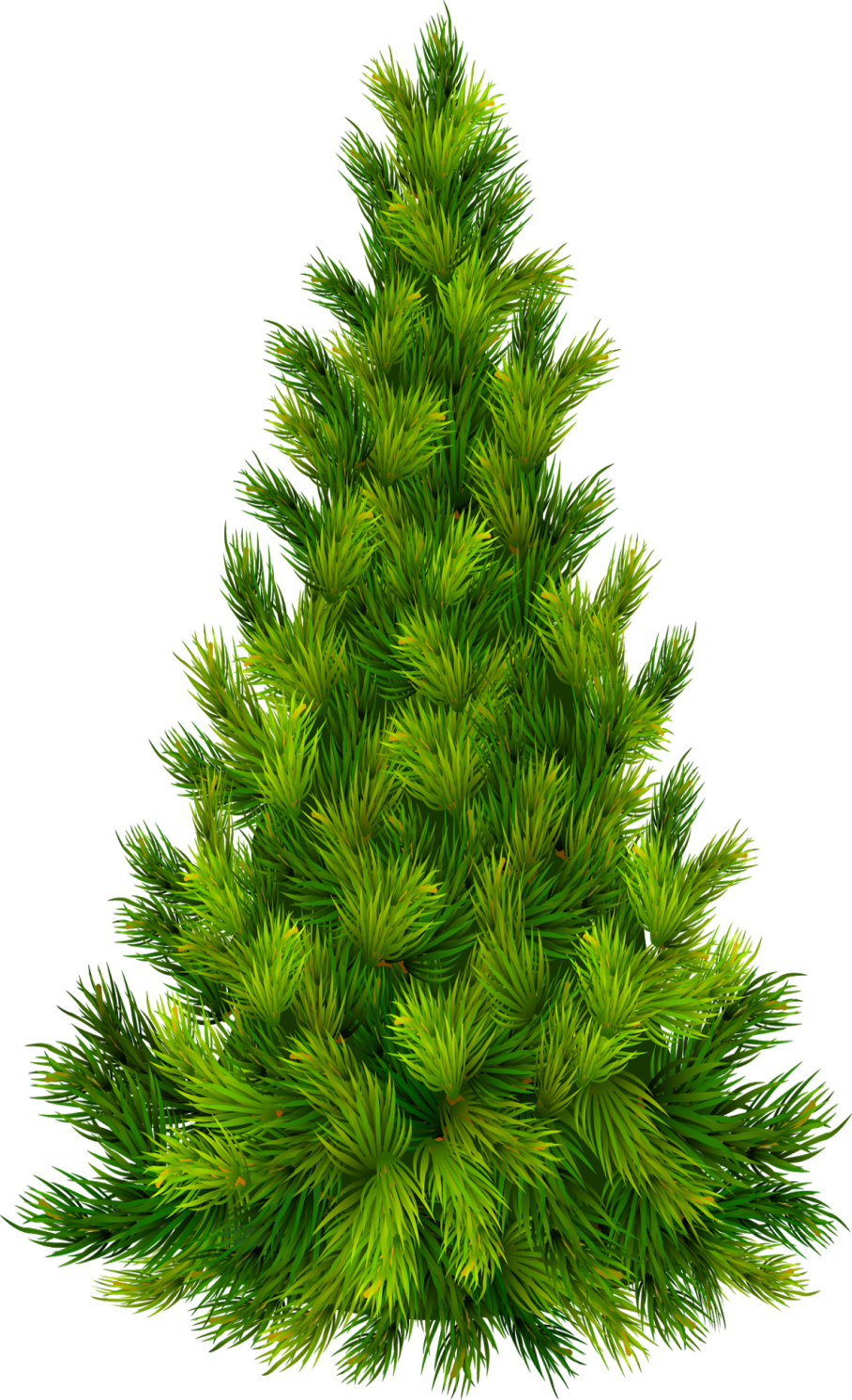 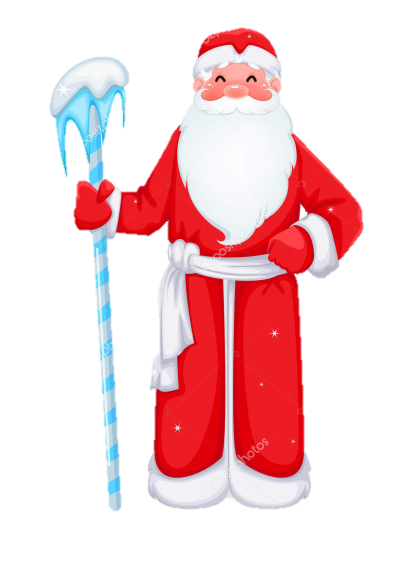 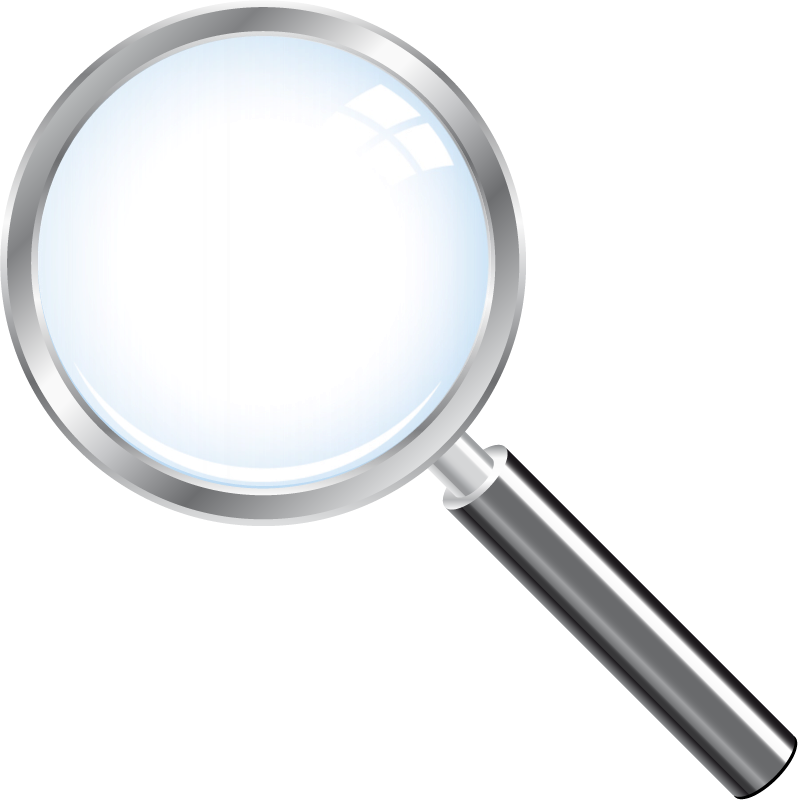 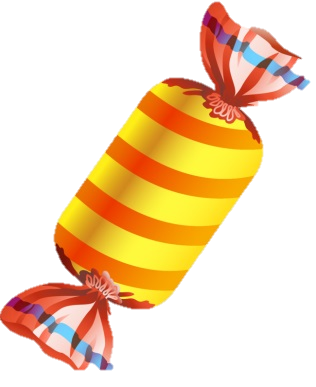 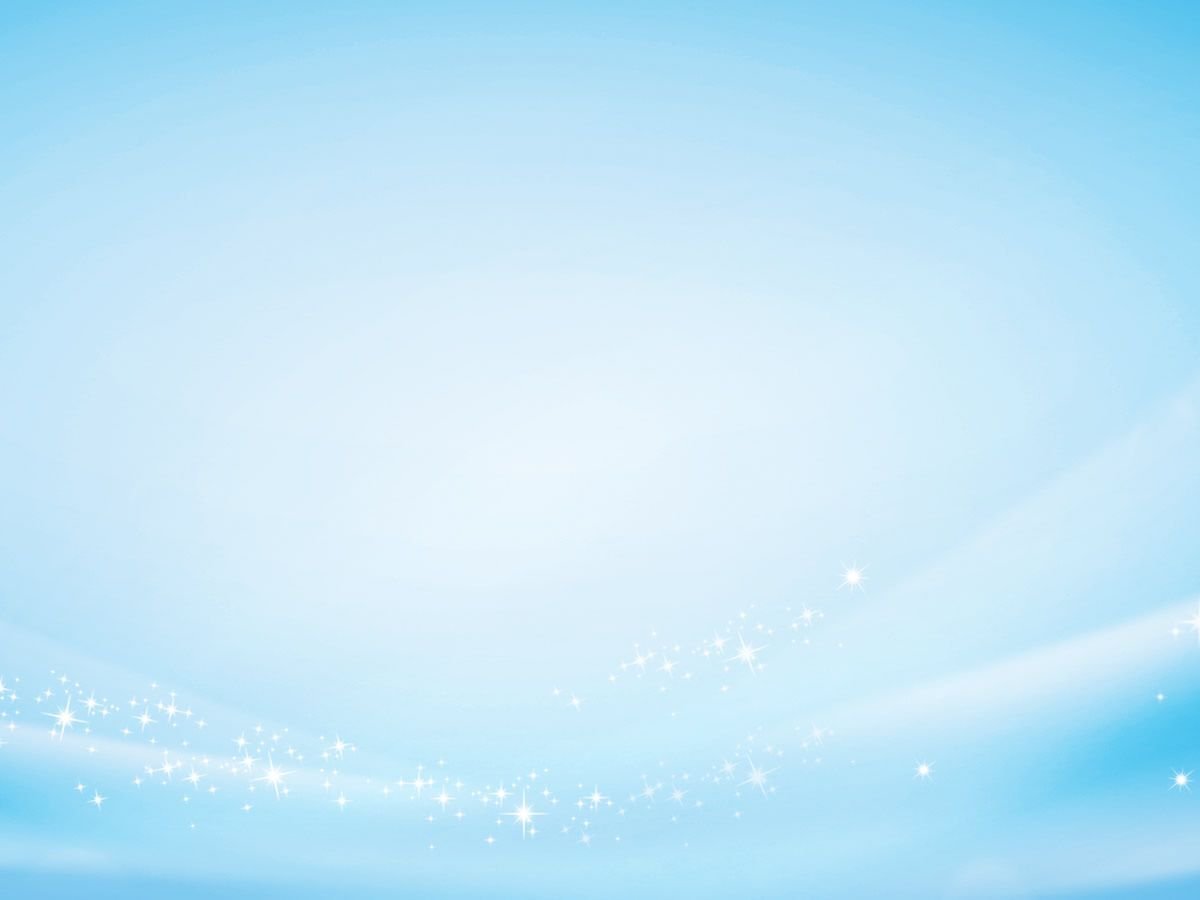 Картинки-великаны
(нажми на картинку)
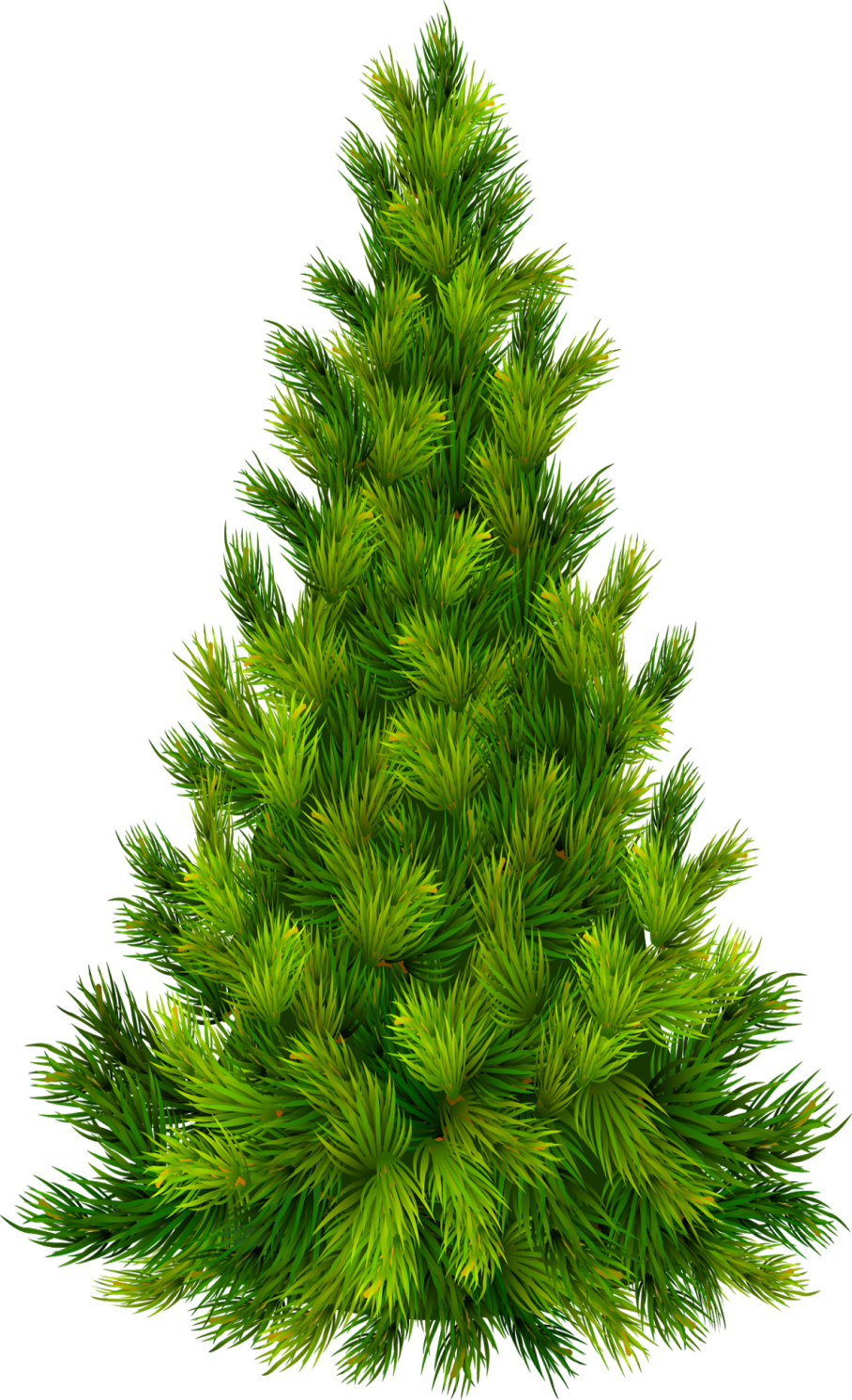 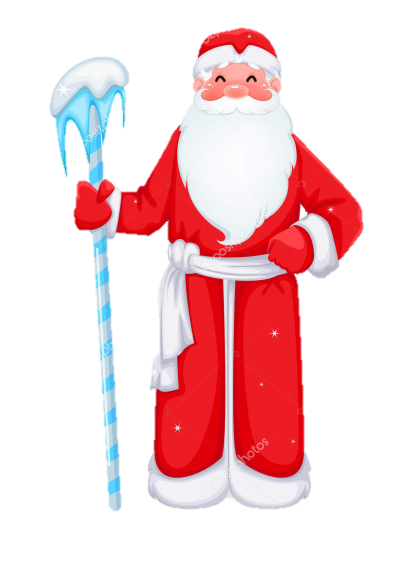 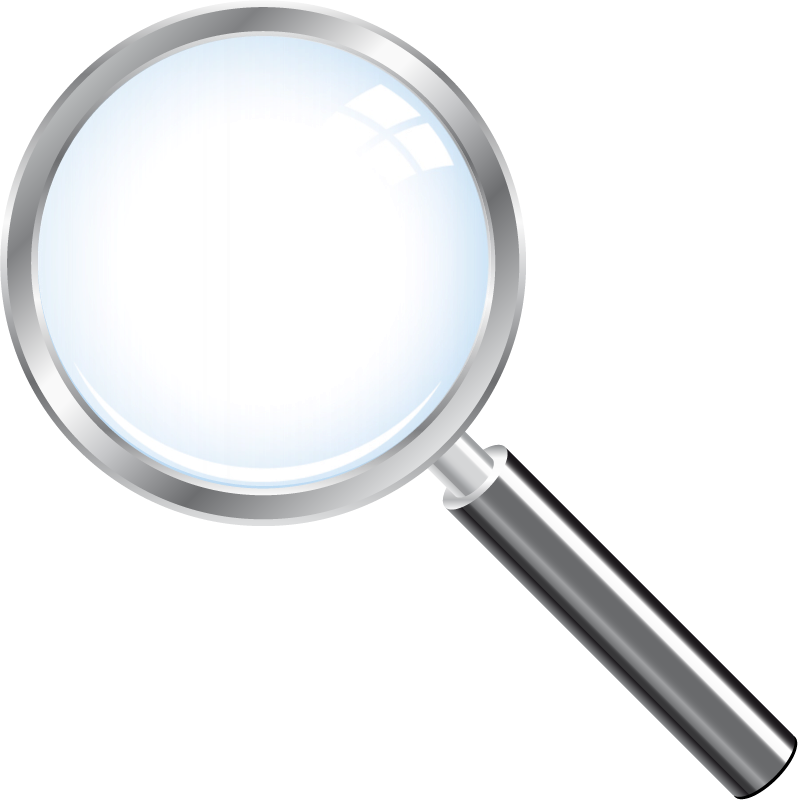 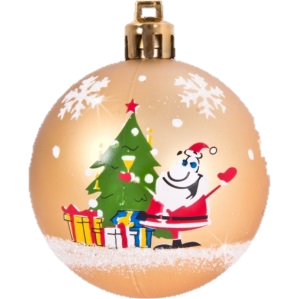 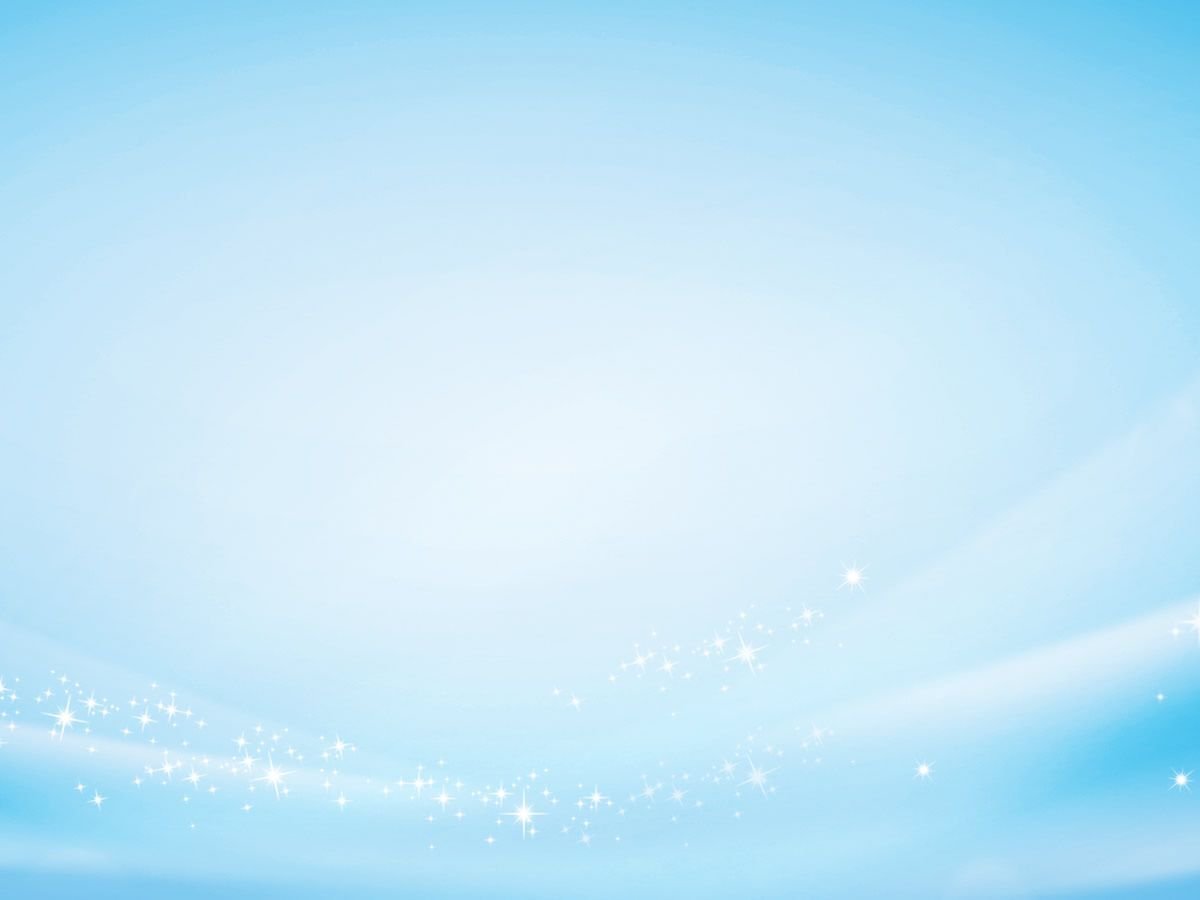 Картинки-великаны
(нажми на картинку)
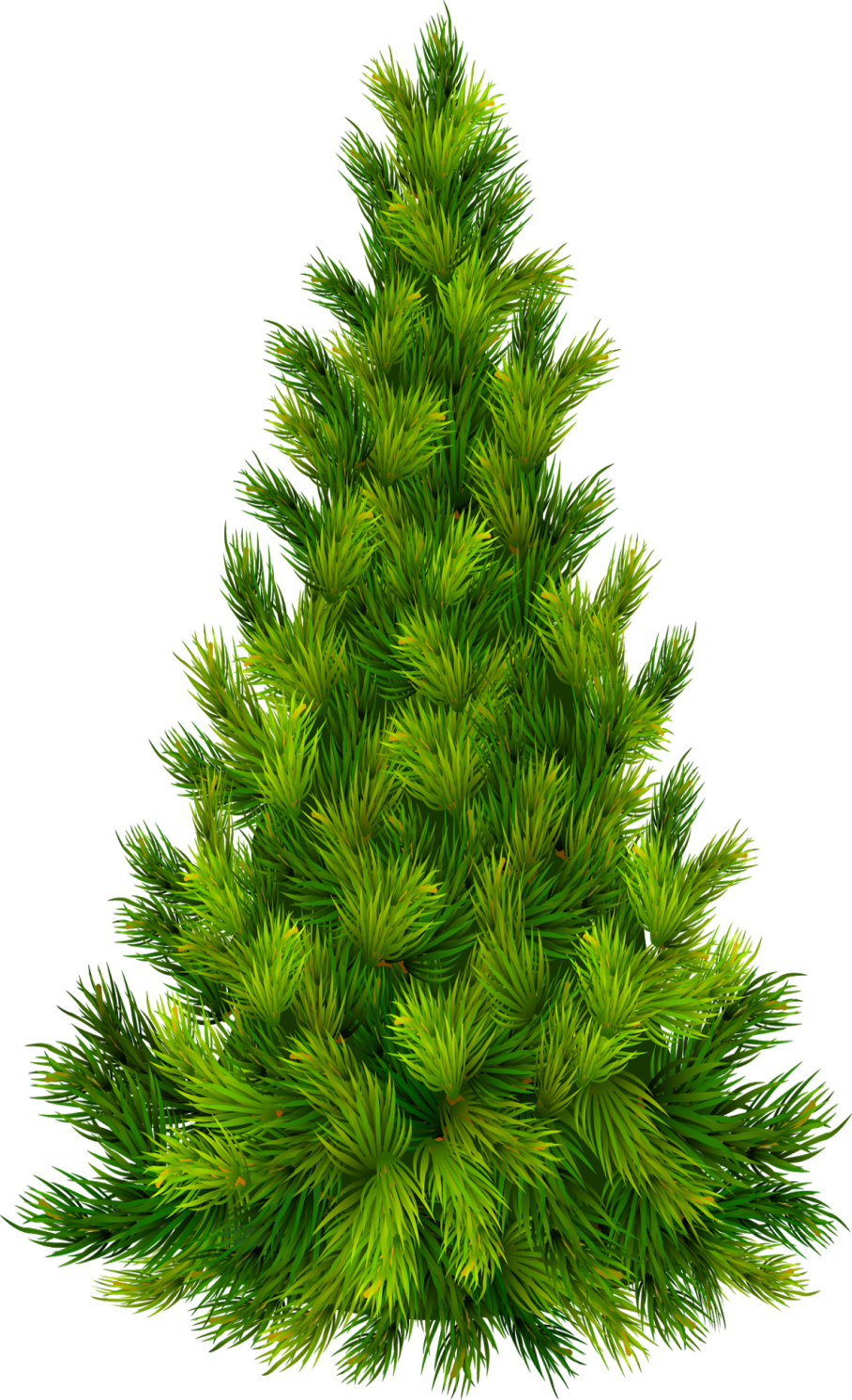 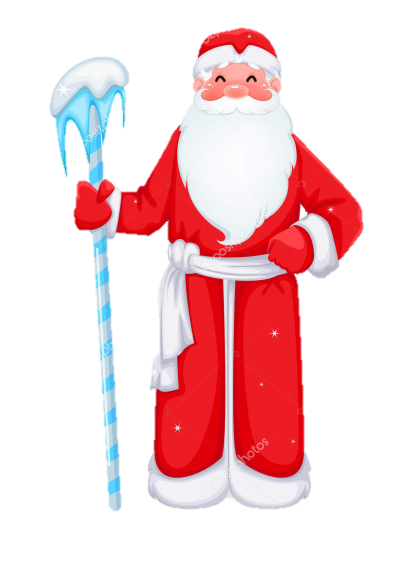 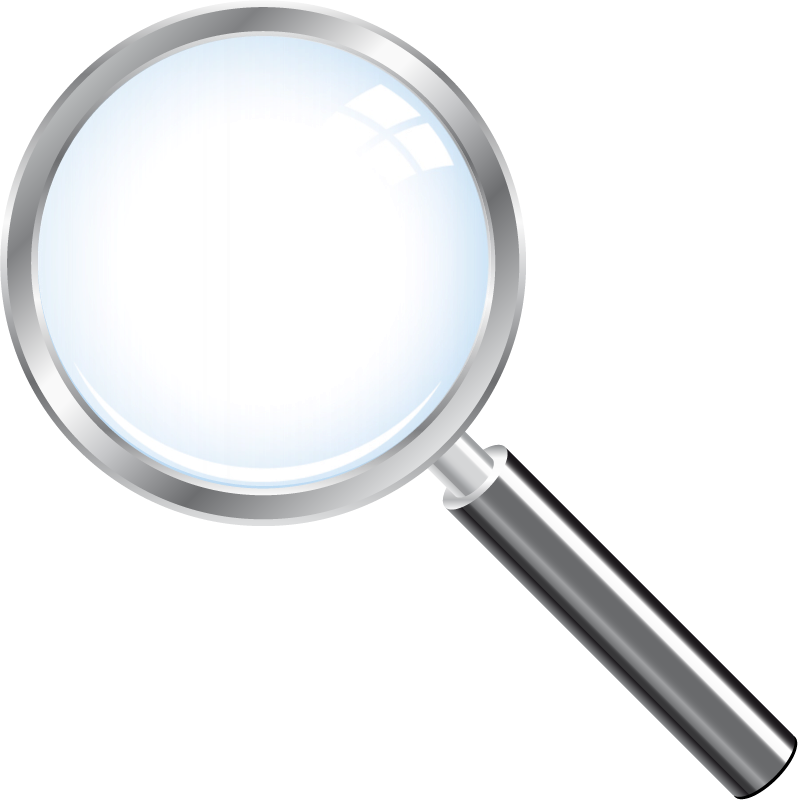 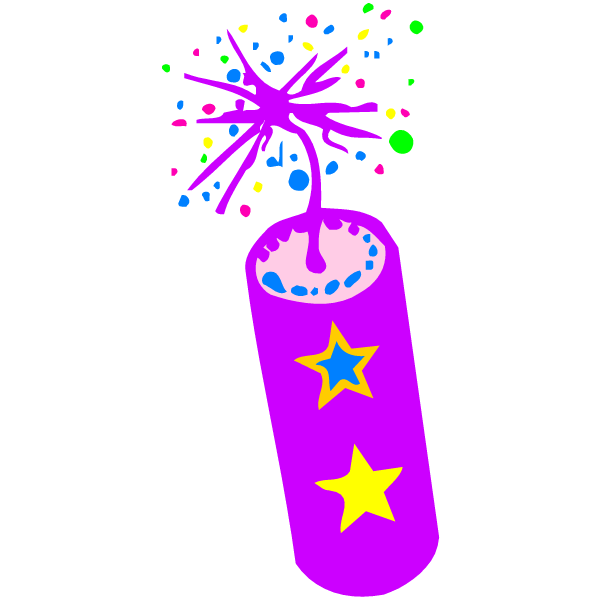 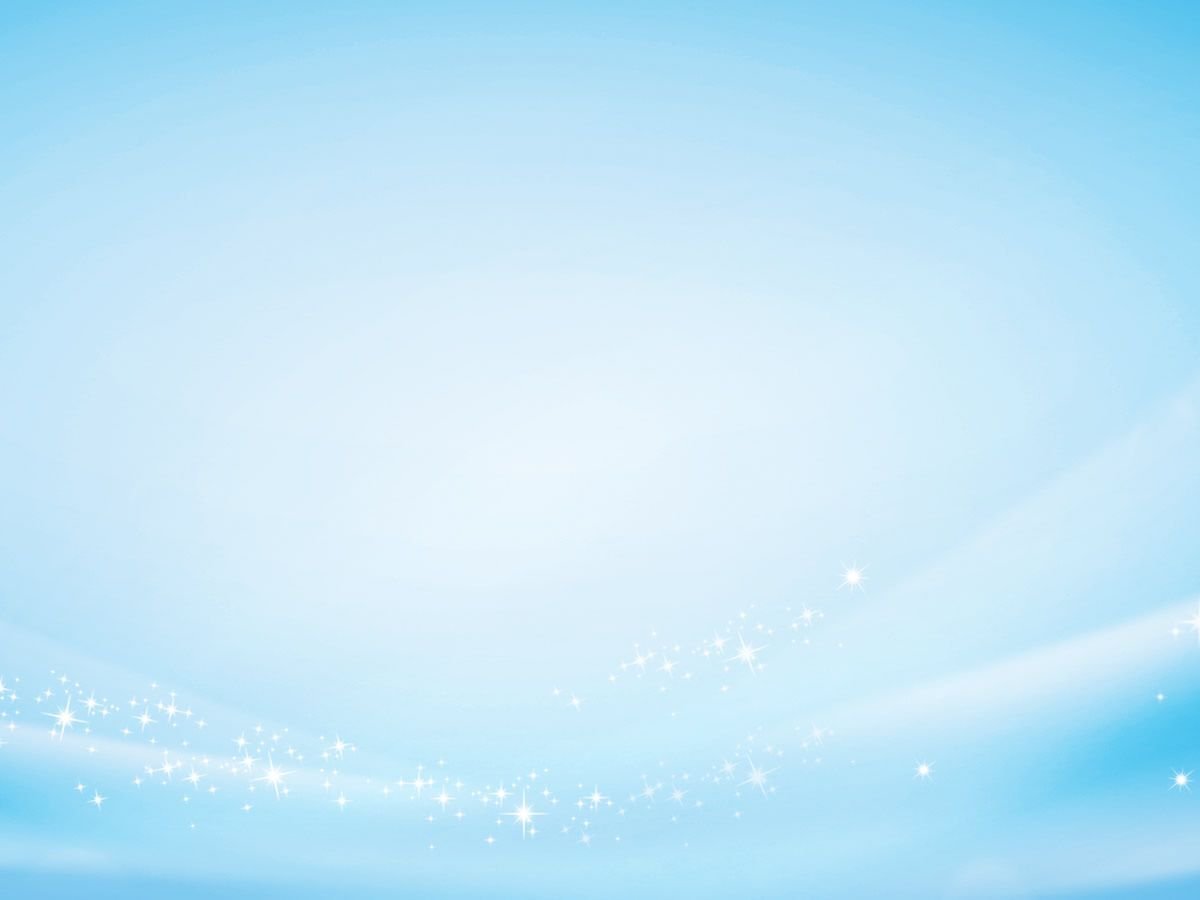 Картинки-великаны
(нажми на картинку)
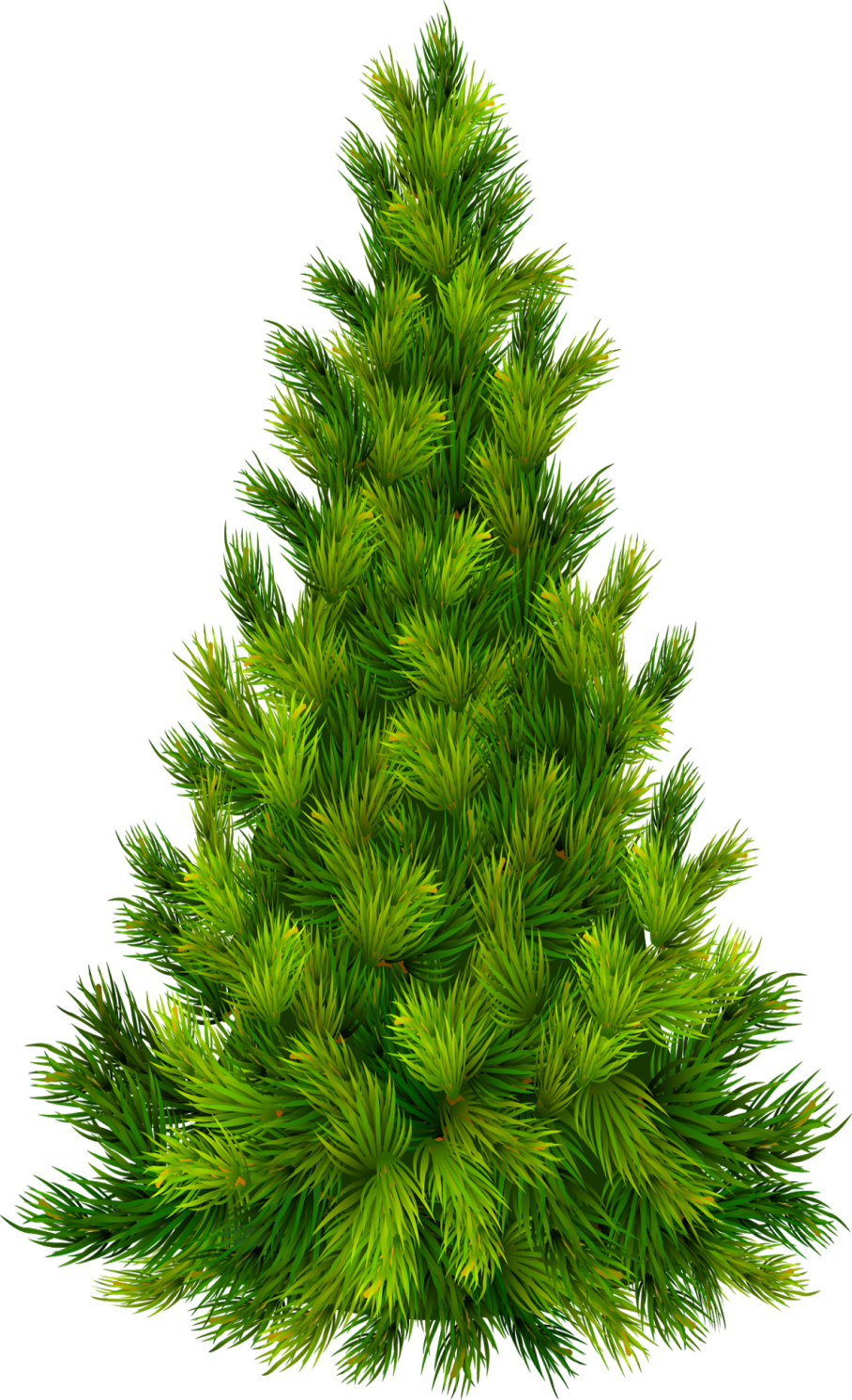 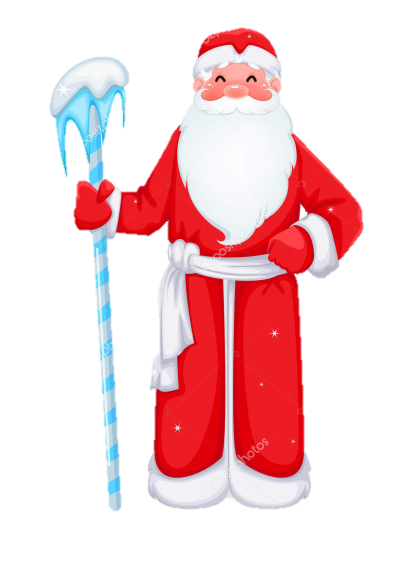 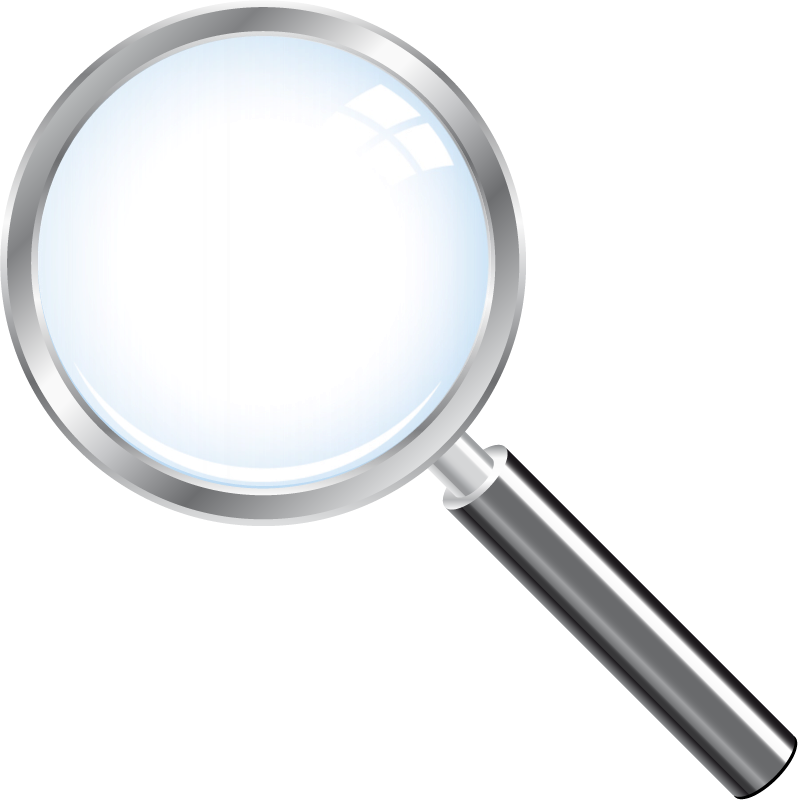 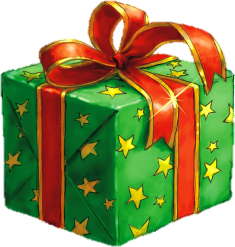